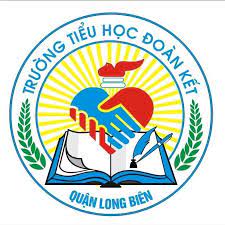 PHÒNG GIÁO DỤC VÀ ĐÀO TẠO QUẬN LONG BIÊN
TRƯỜNG TIỂU HỌC ĐOÀN KẾT
MÔN TIẾNG VIỆT LỚP 1
BÀI 121: uân - uât
Giáo viên giảng dạy: Trần Yến Nhi
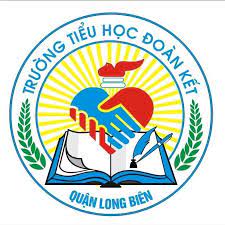 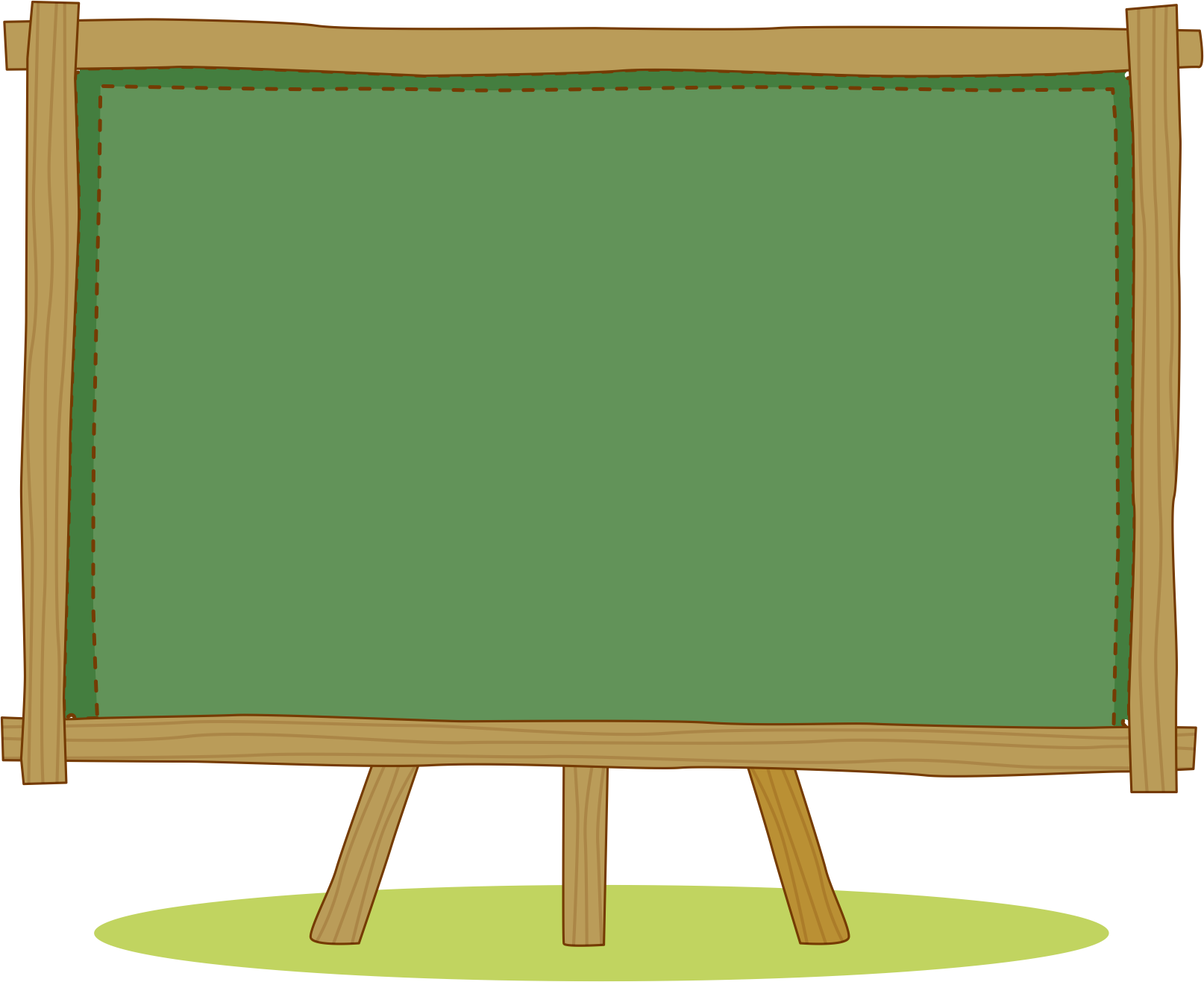 KHỞI ĐỘNG
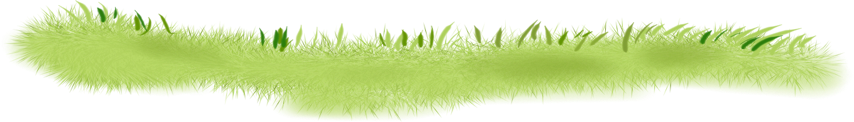 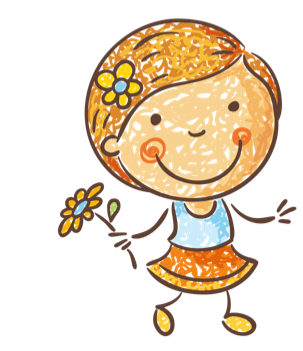 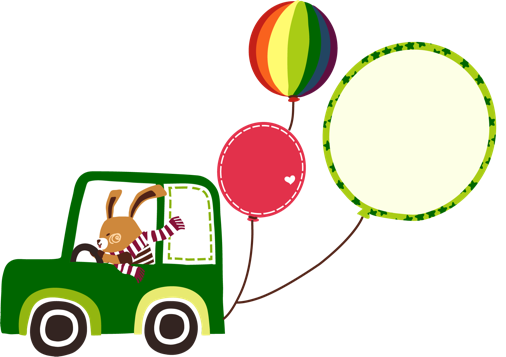 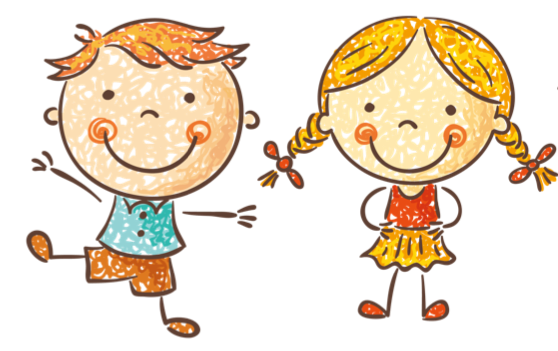 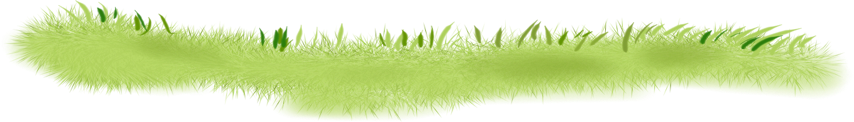 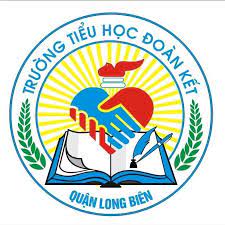 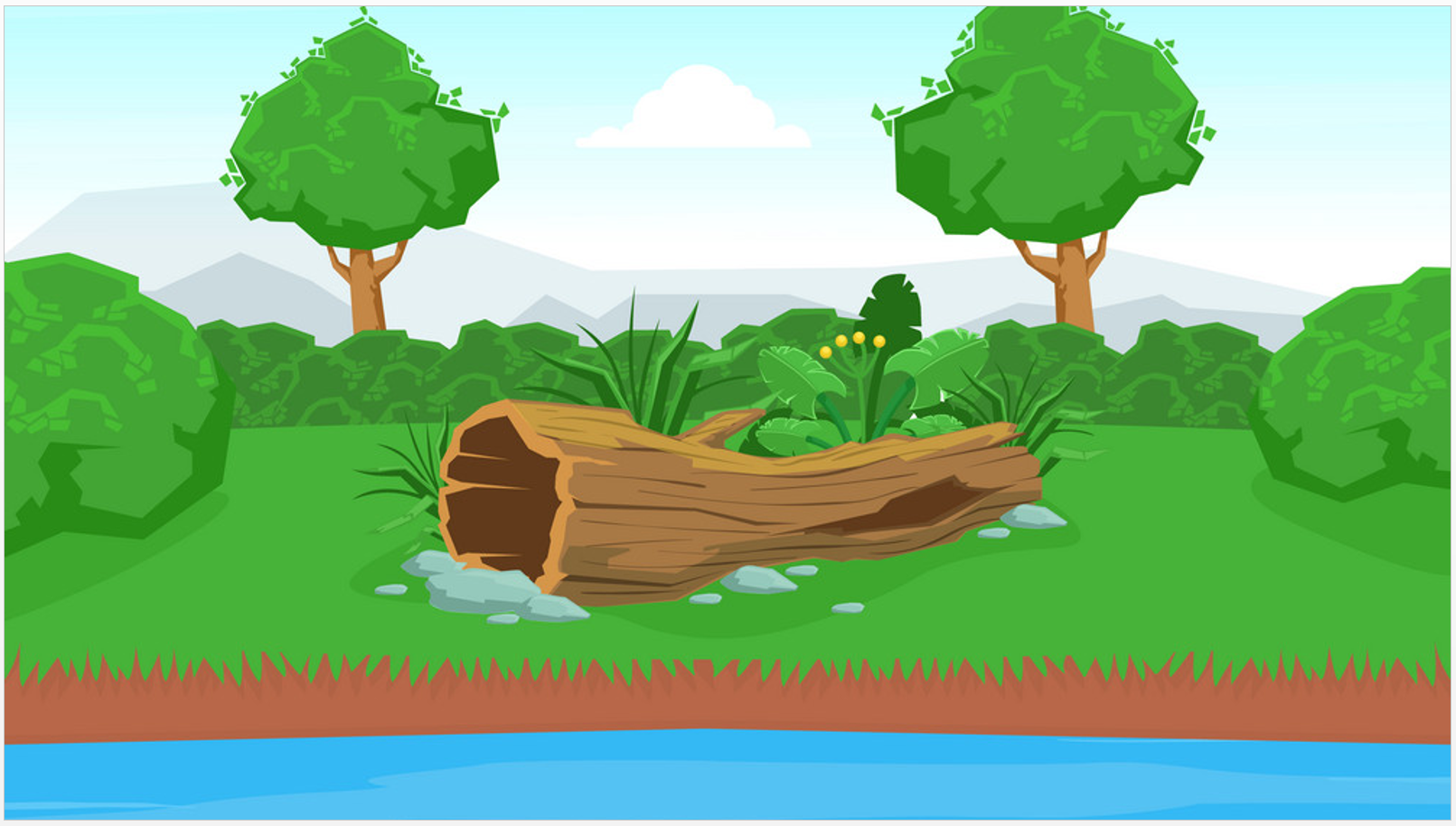 QUẢ TRỨNG KÌ DIỆU
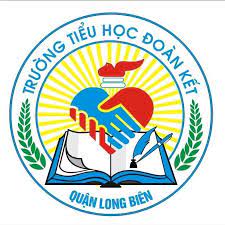 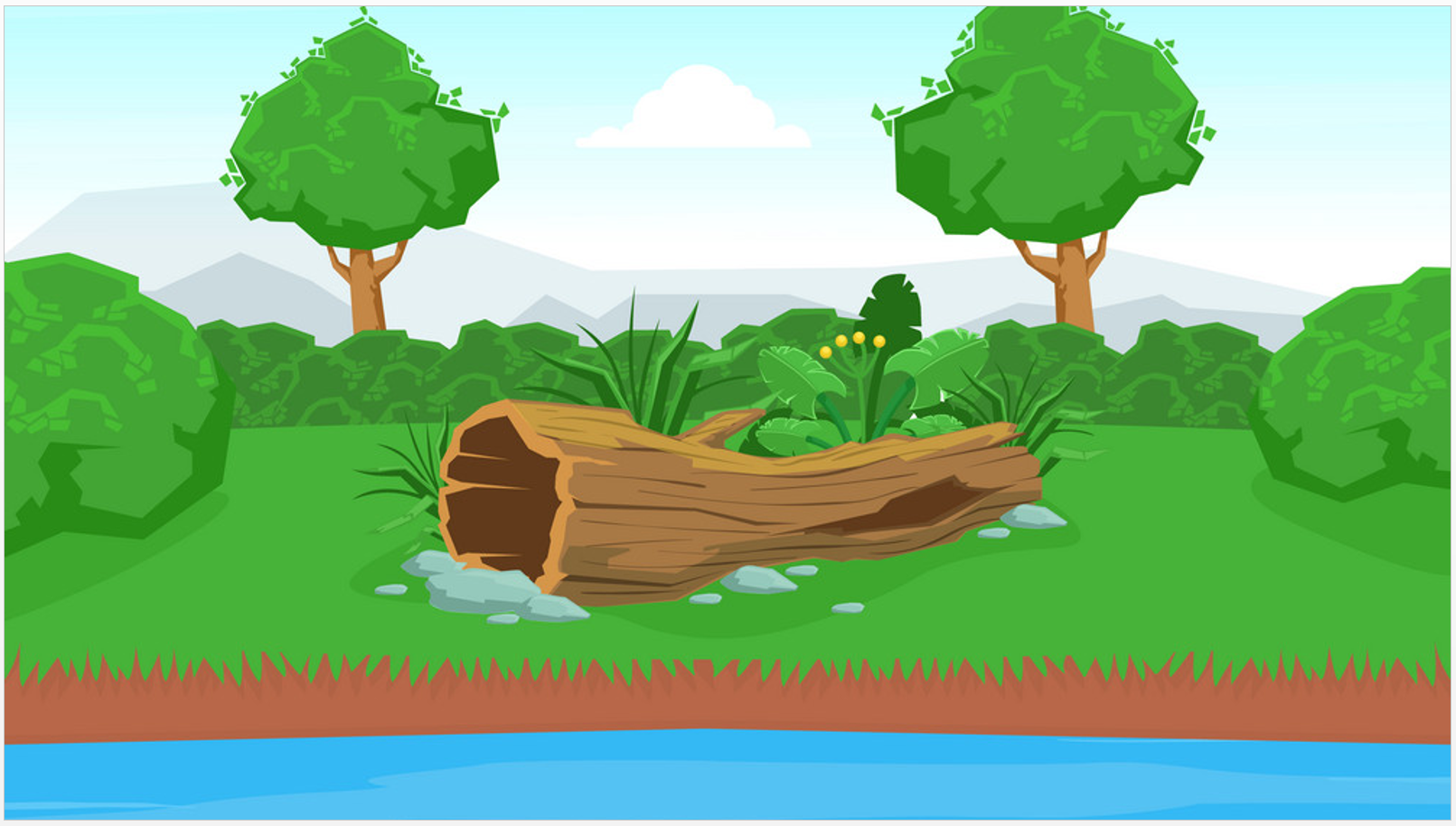 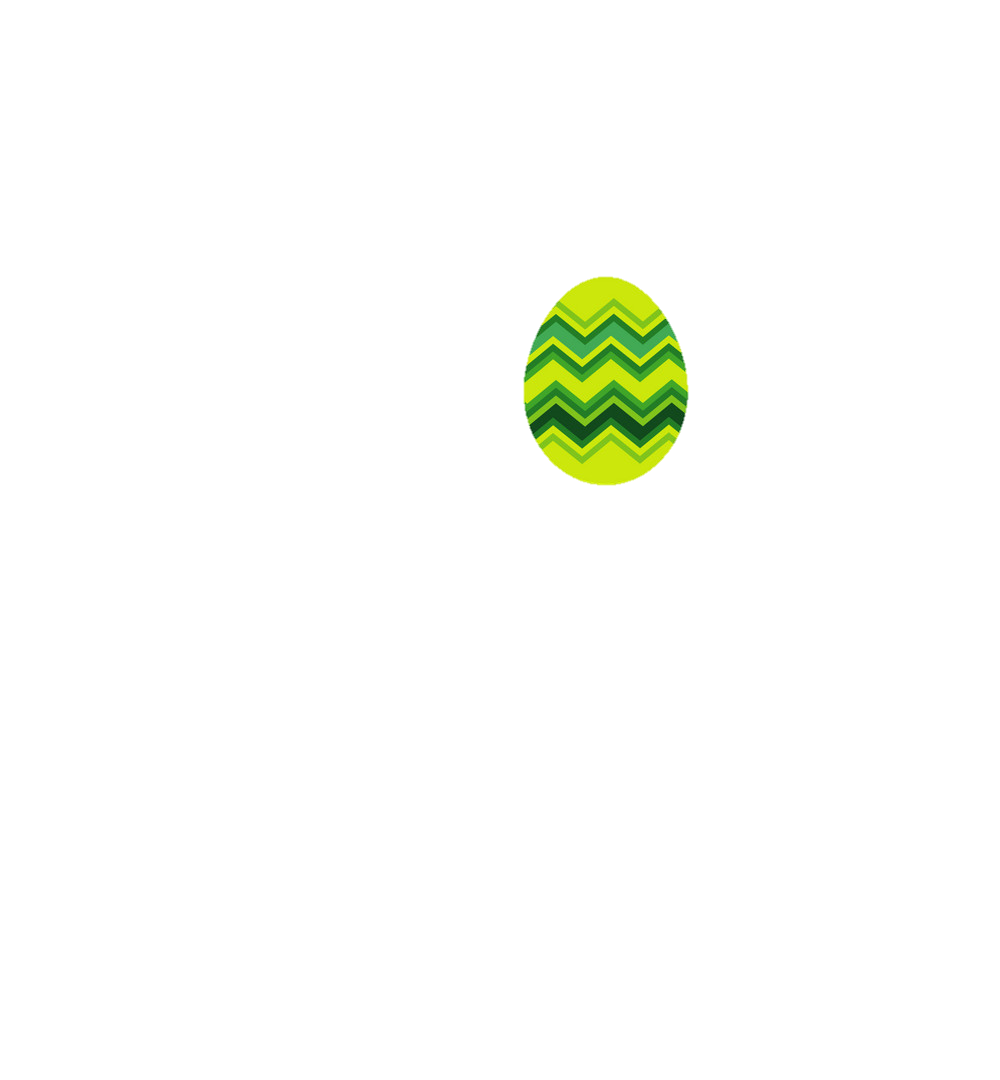 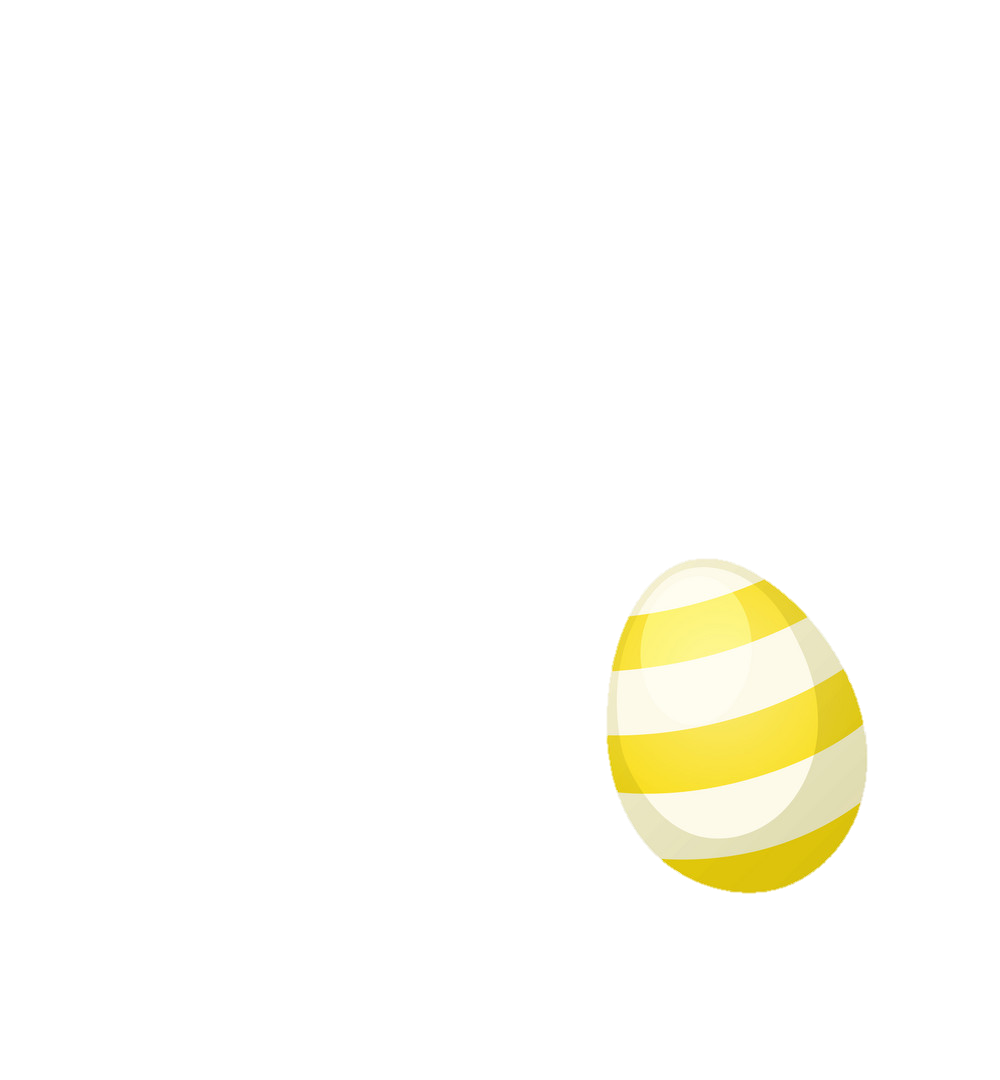 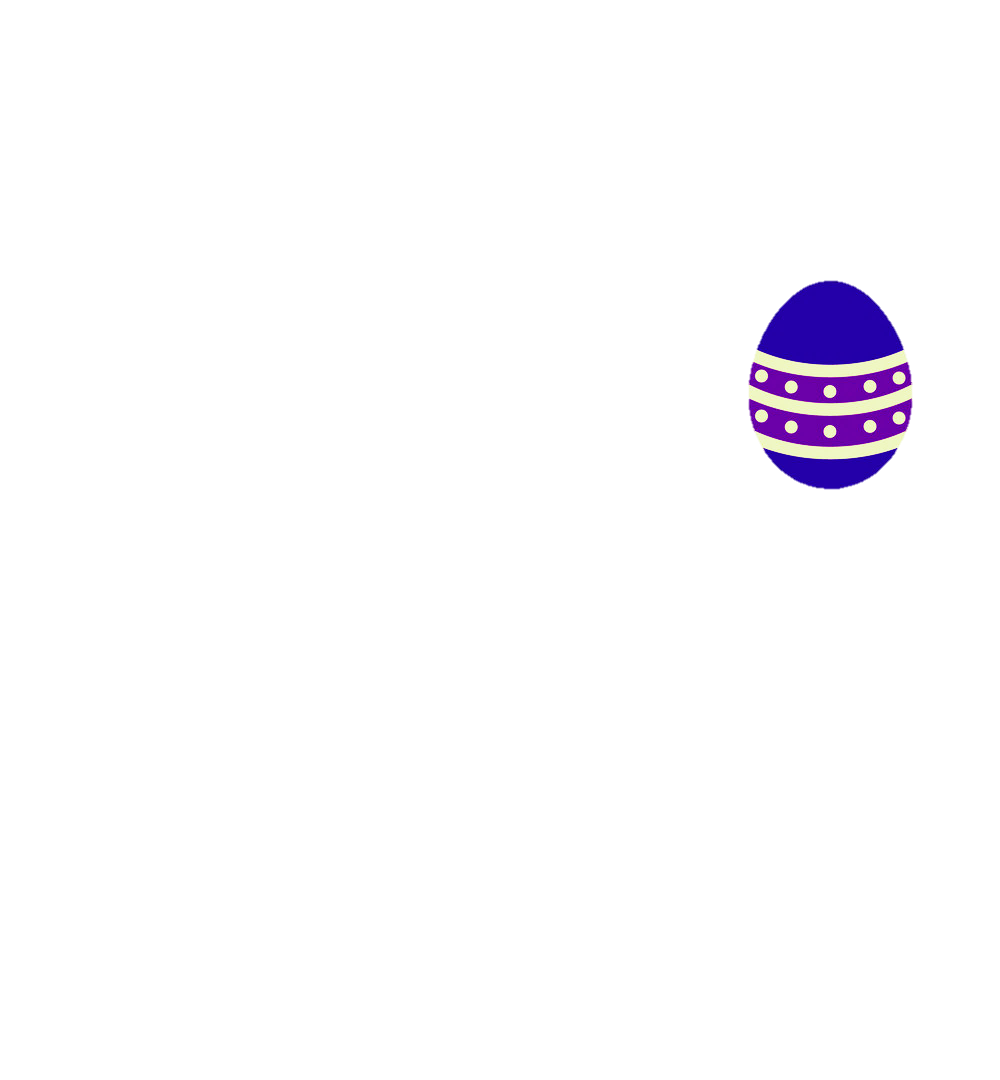 [Speaker Notes: GV click trình chiếu slide như bình thường.]
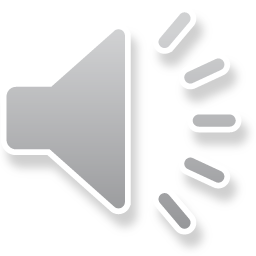 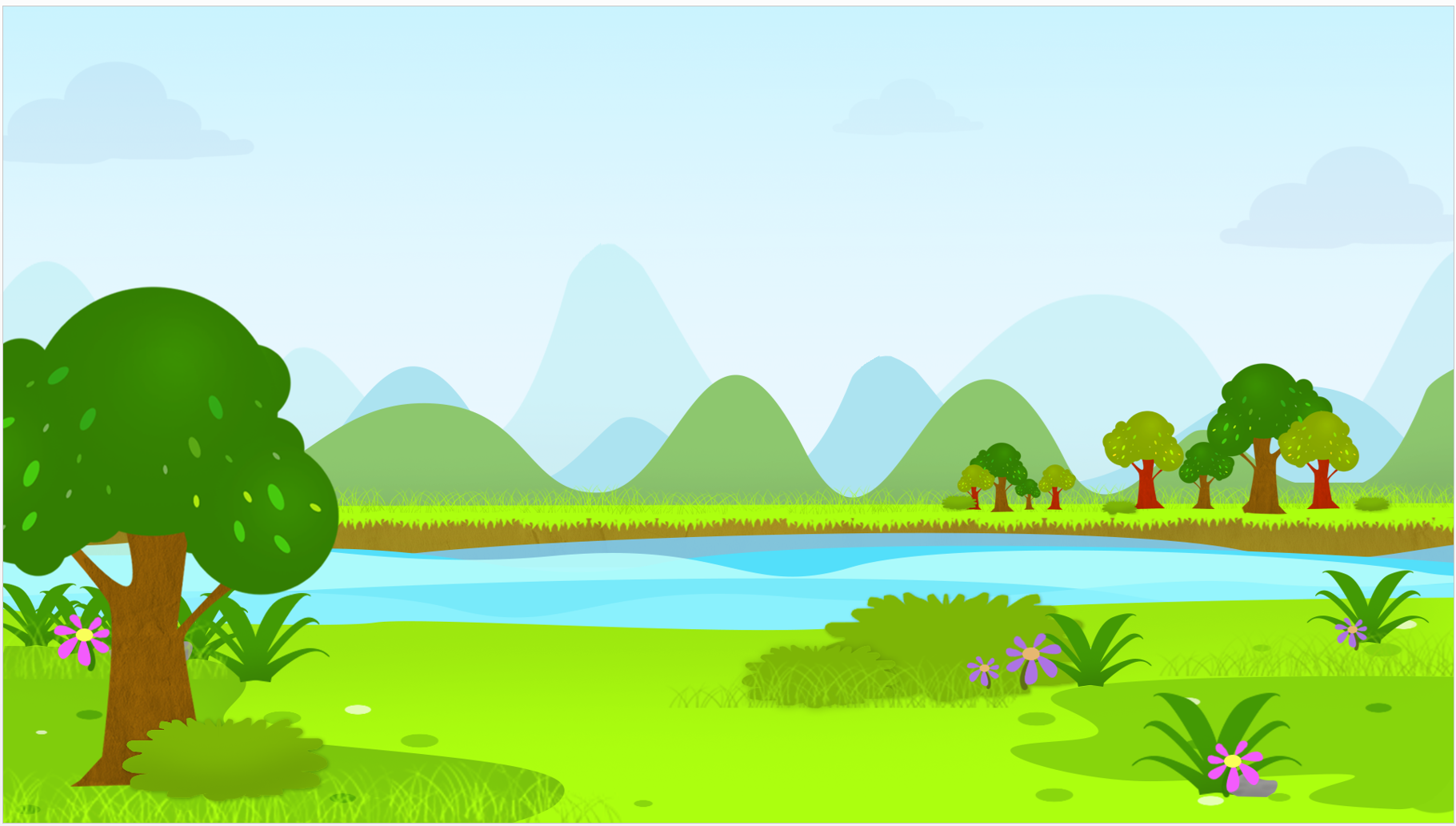 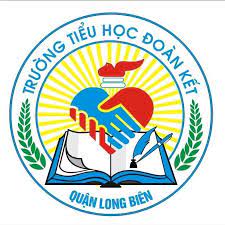 Em đọc từ sau:
khuya khoắt
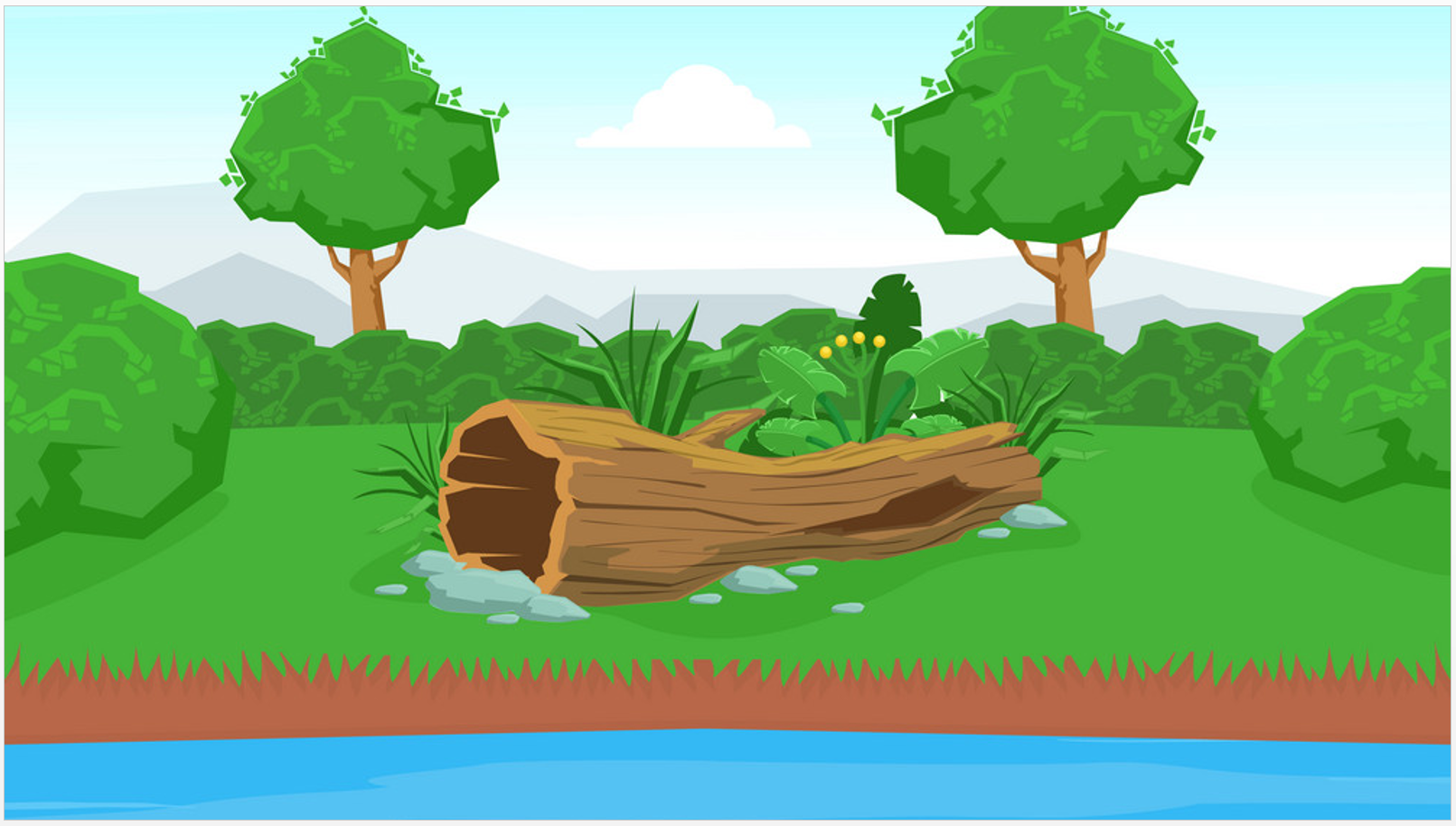 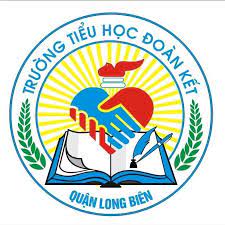 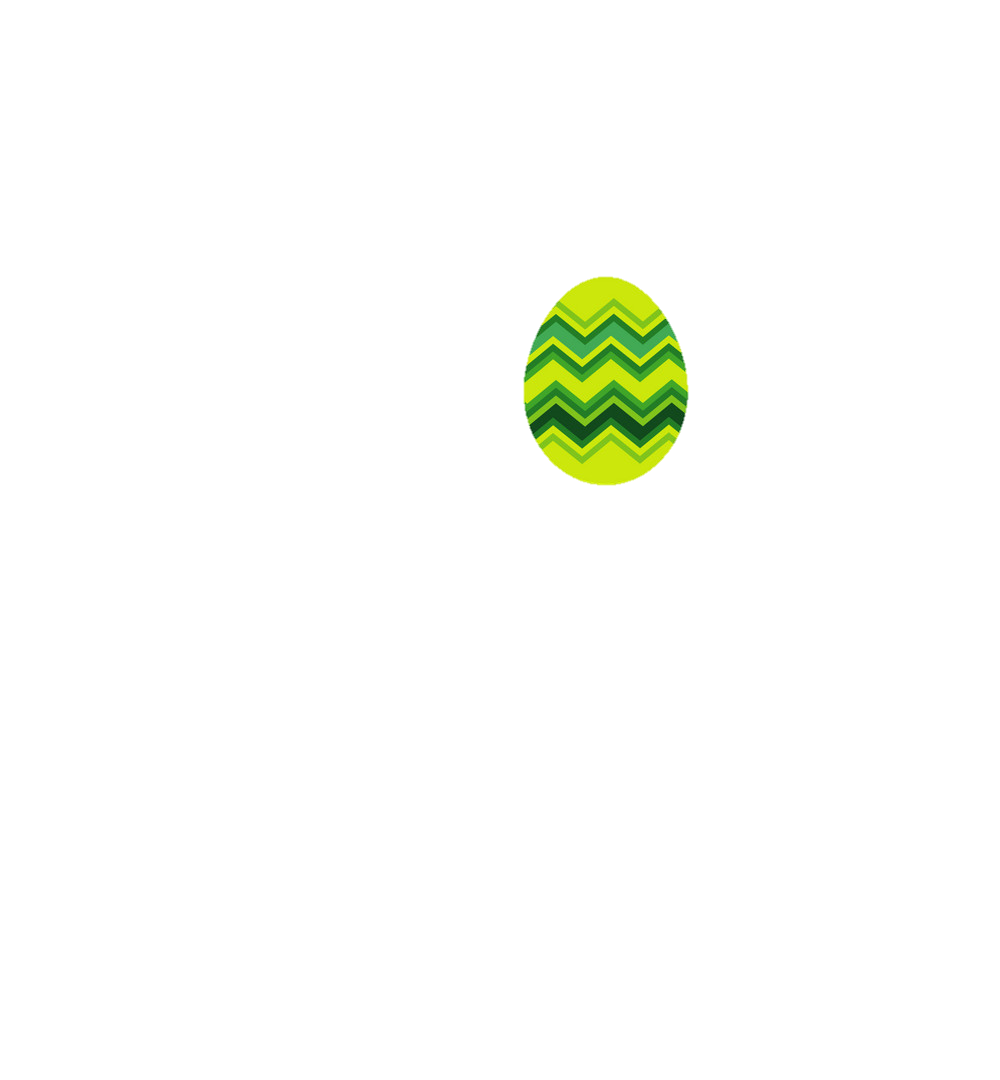 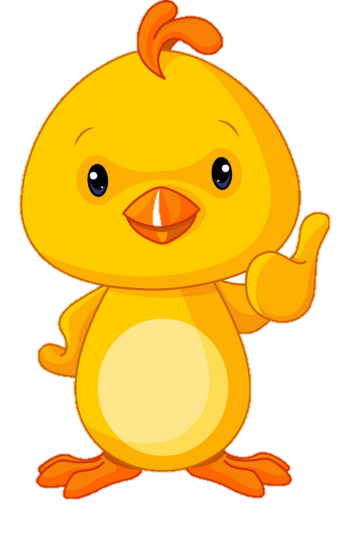 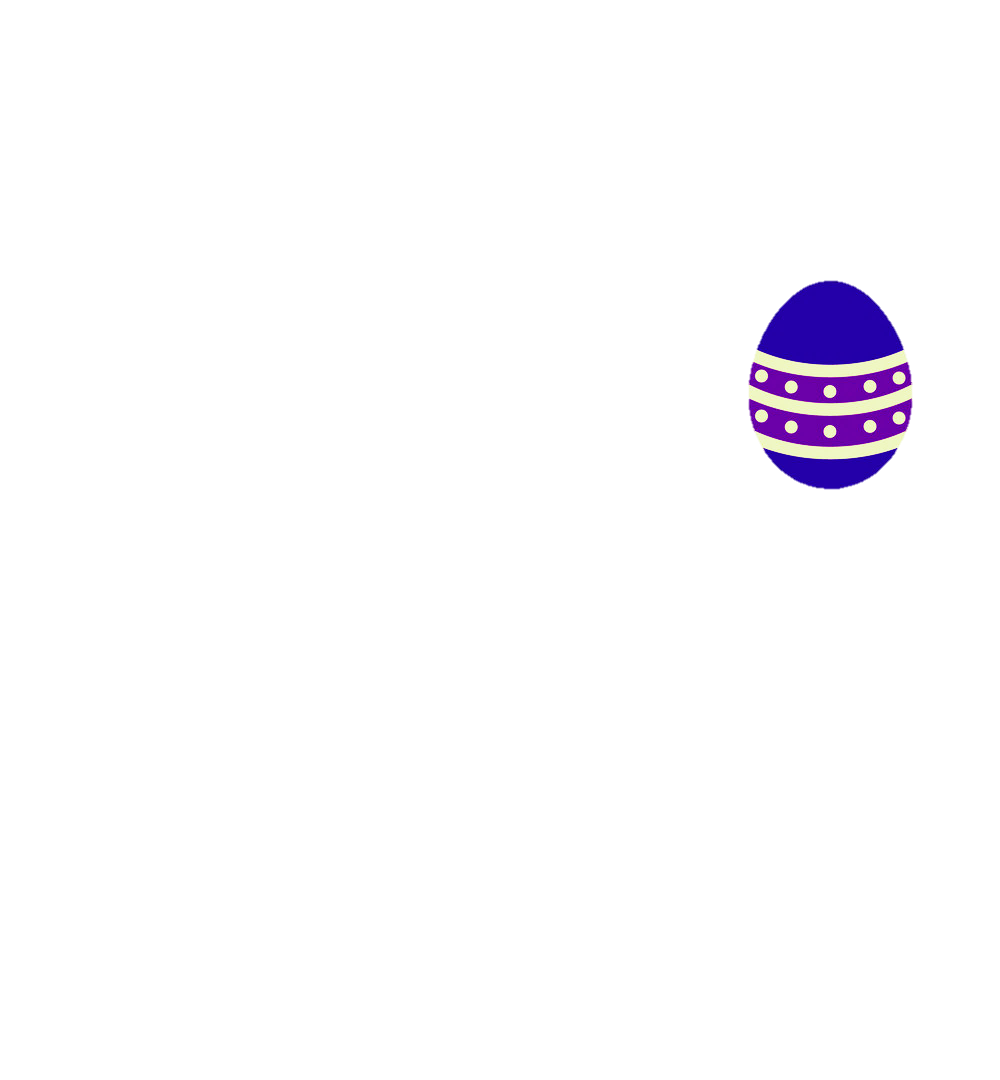 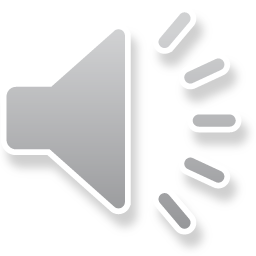 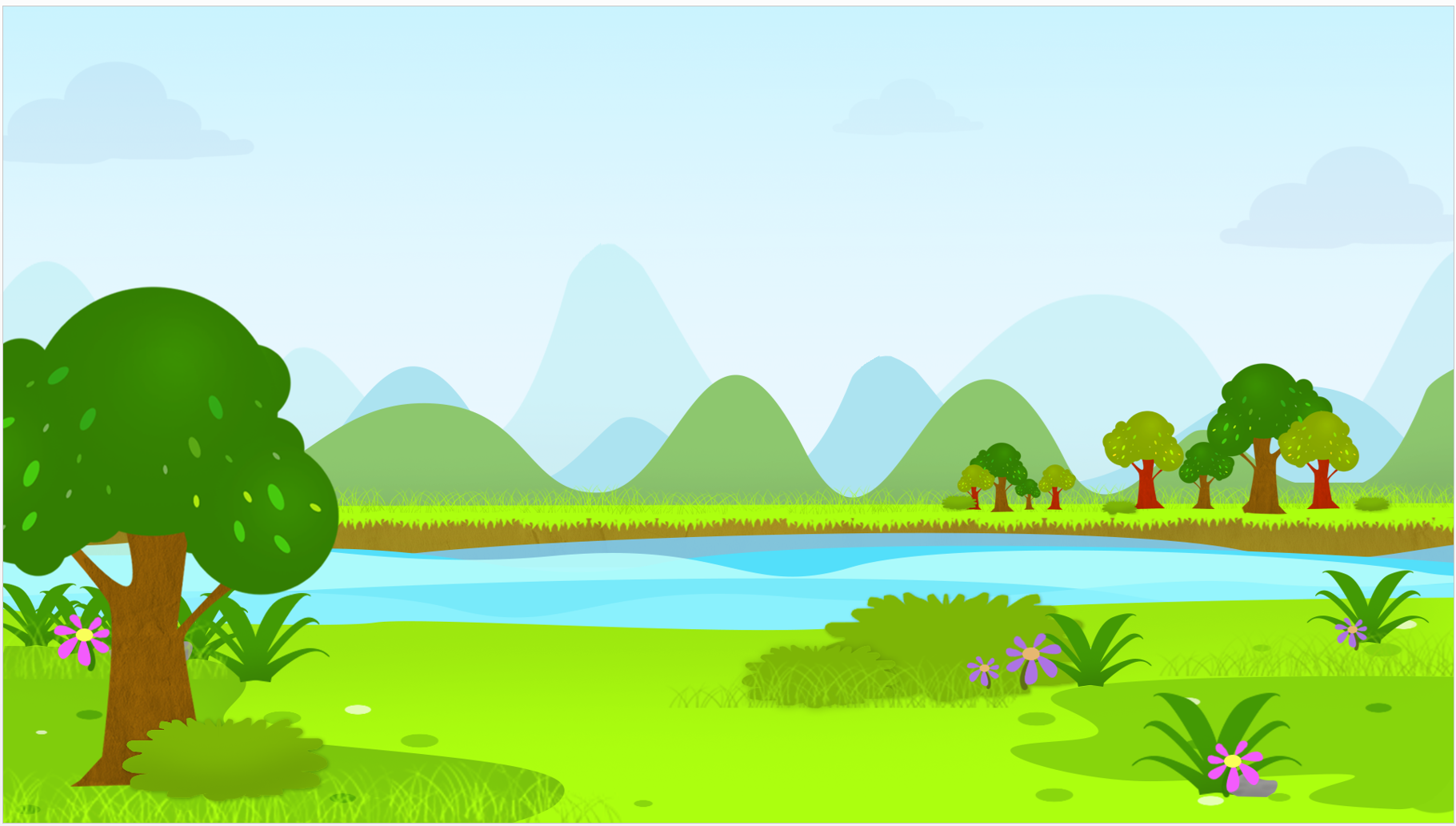 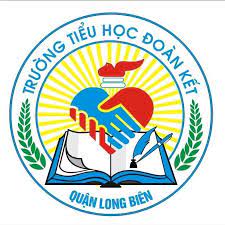 Em đọc câu sau:
Cải xanh ngoắt phải, ngoặt trái.
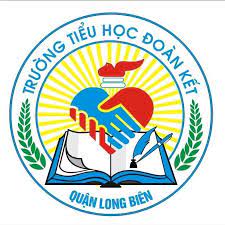 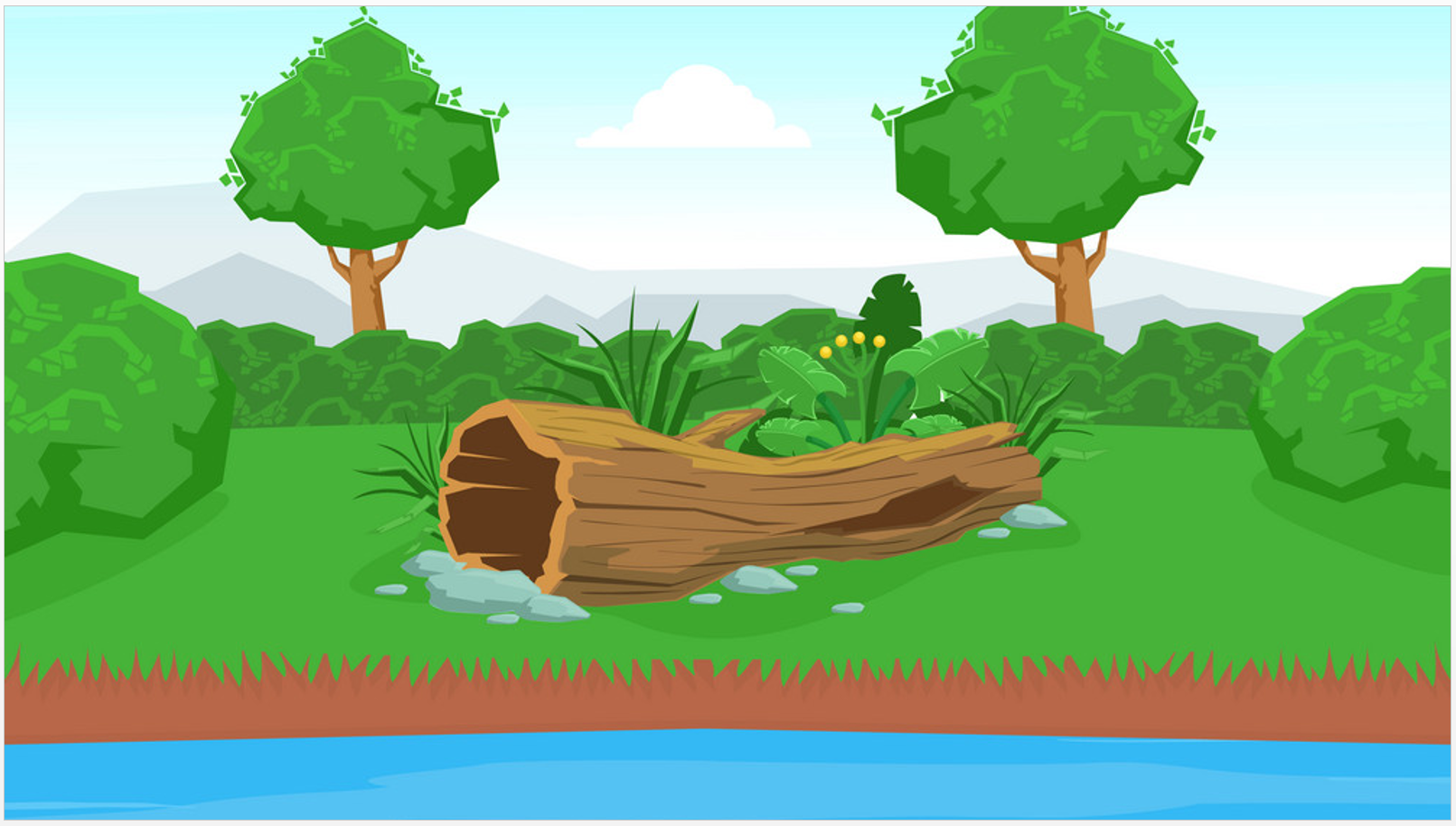 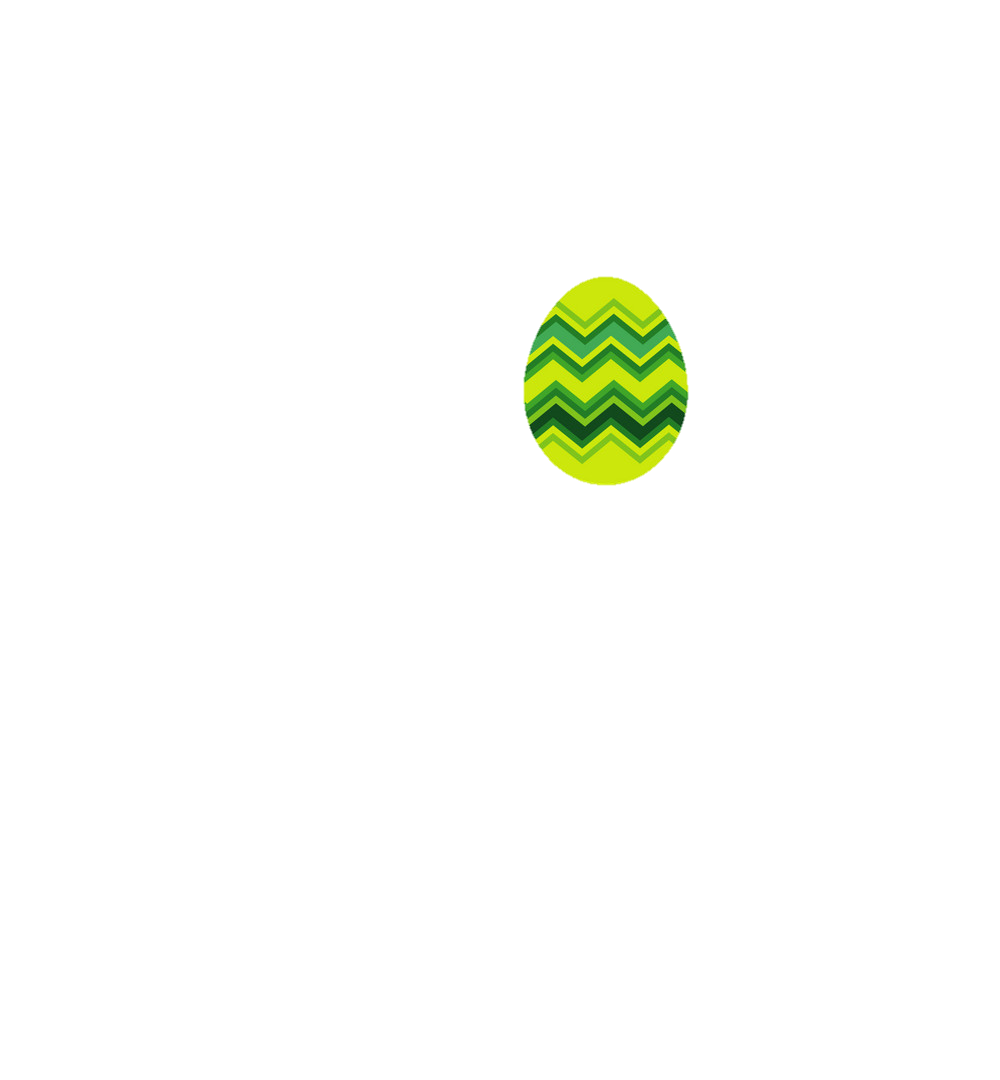 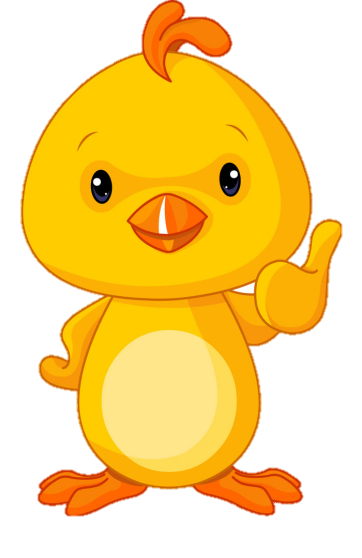 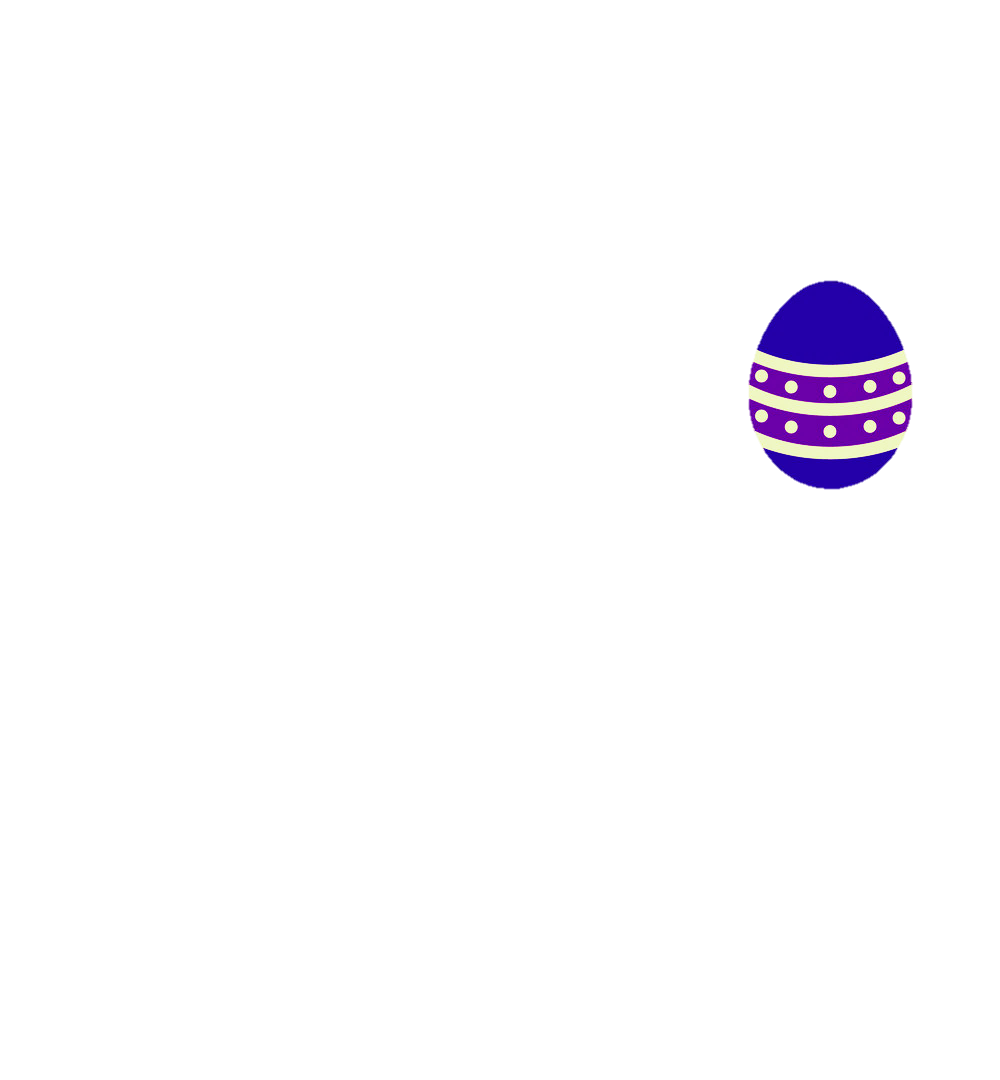 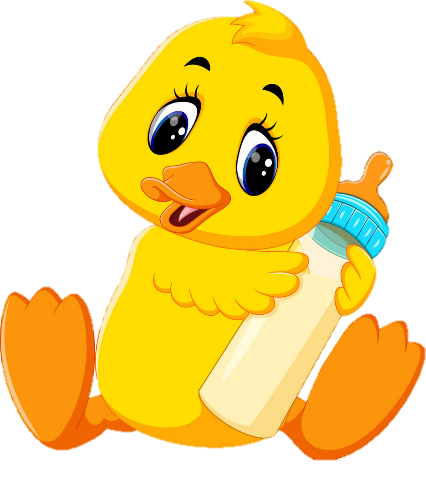 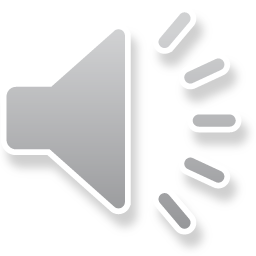 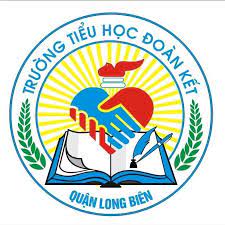 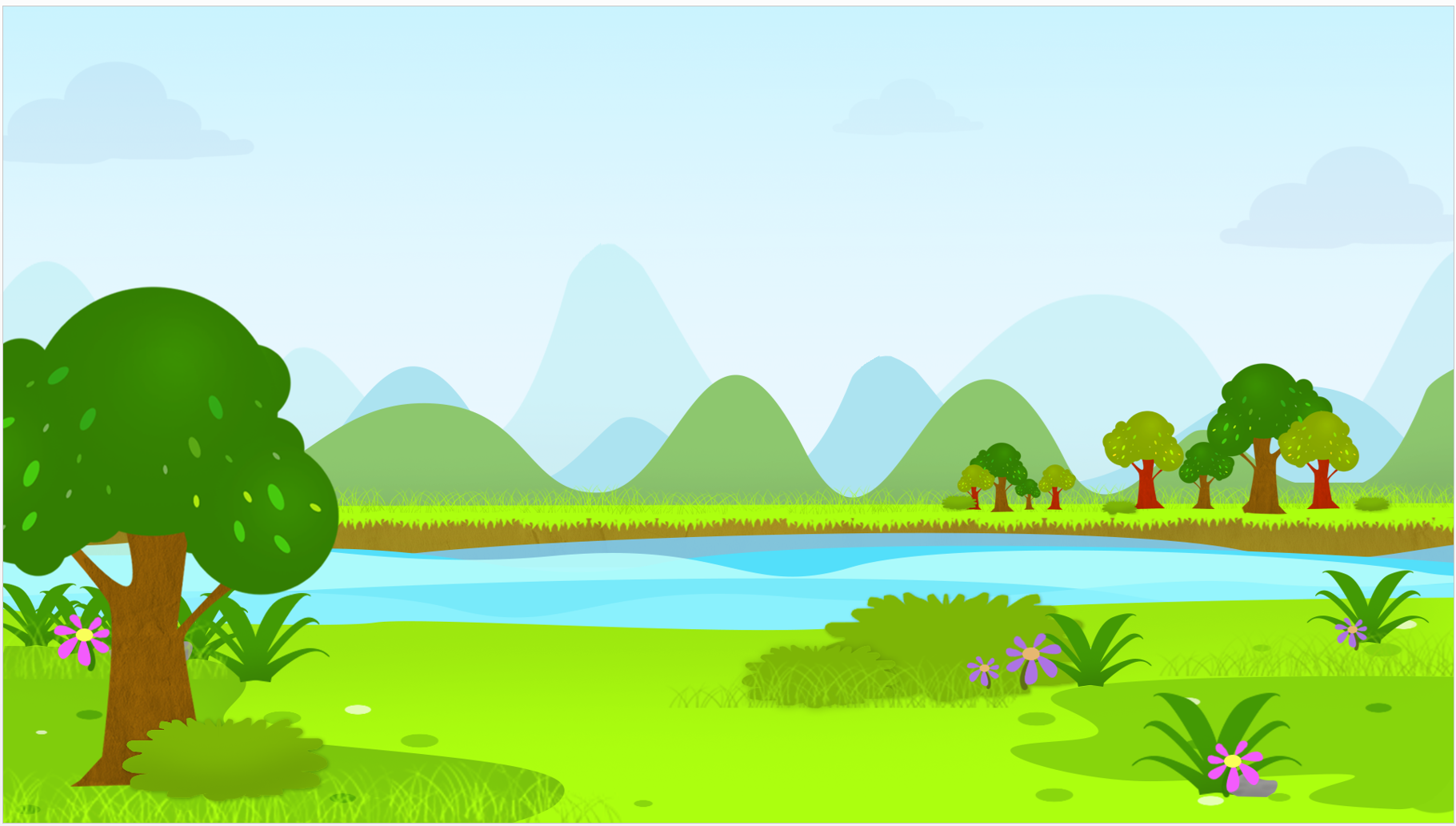 Em đọc câu sau:
Ngân đi nhanh thoăn thoắt.
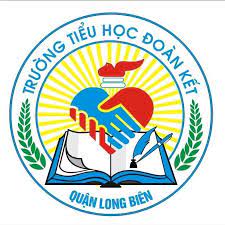 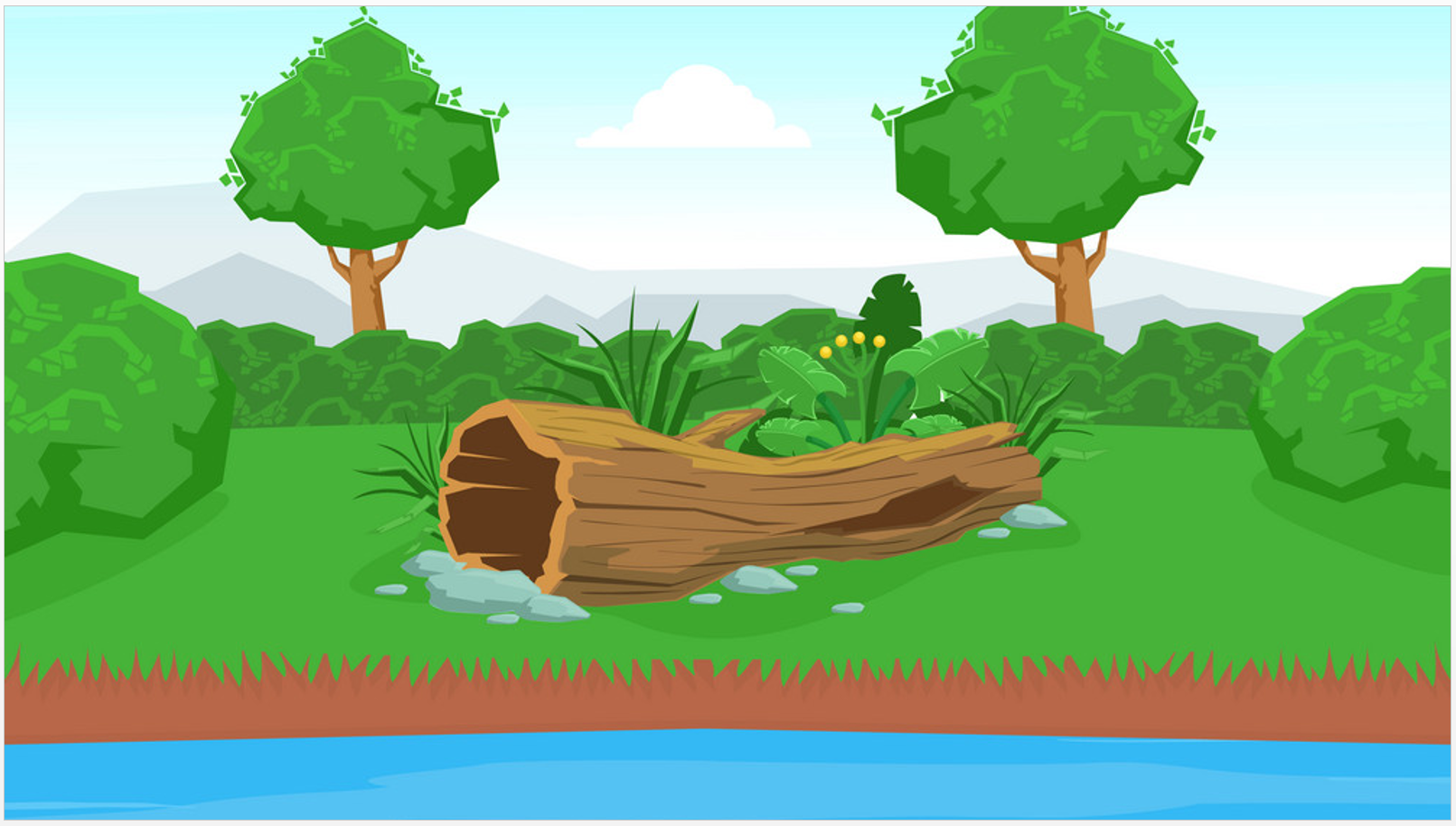 Xin chào các bạn!
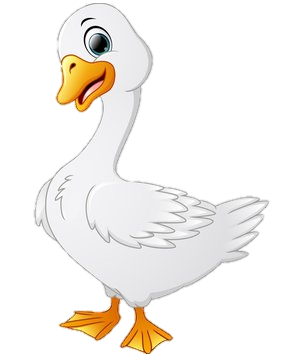 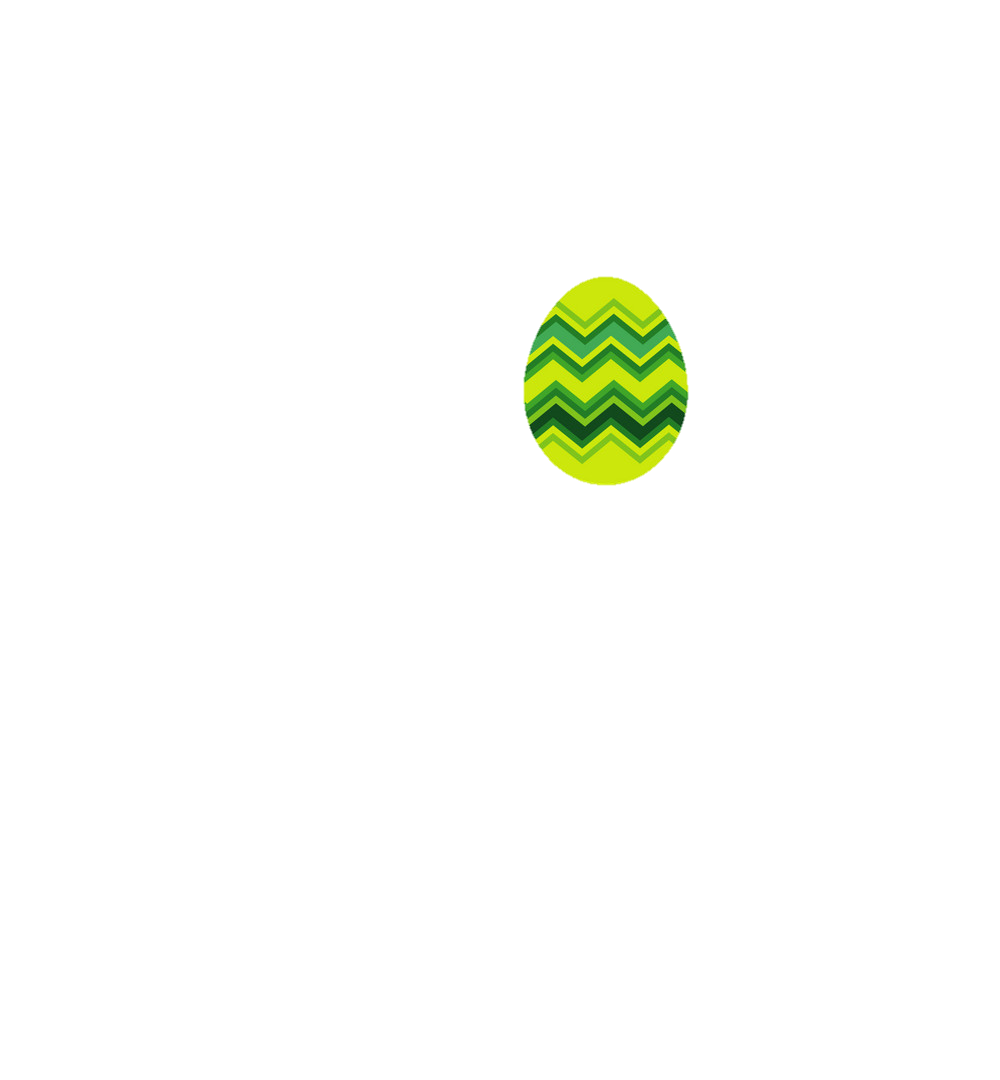 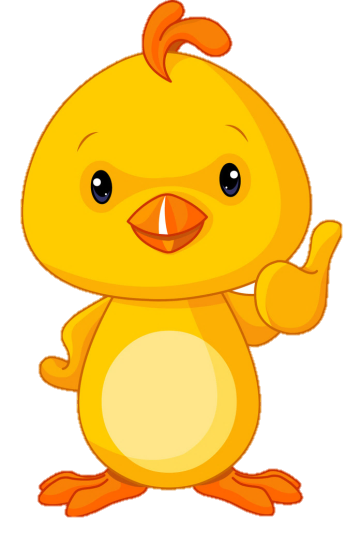 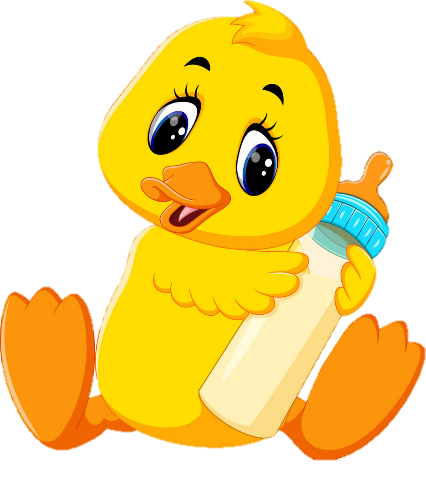 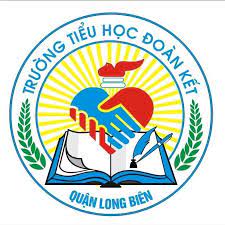 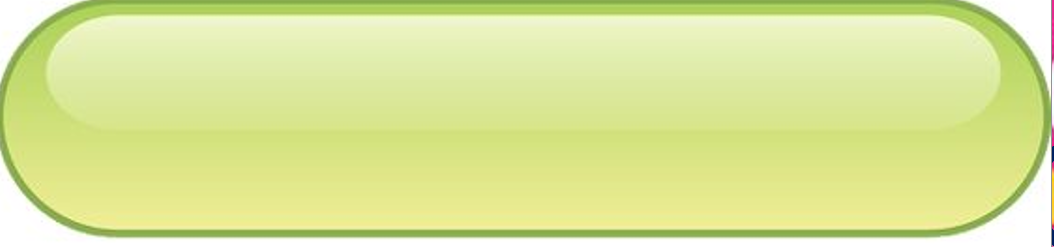 Bài 121:
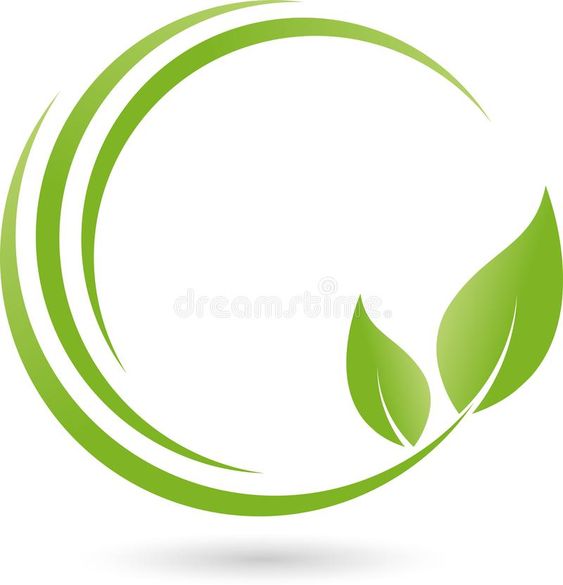 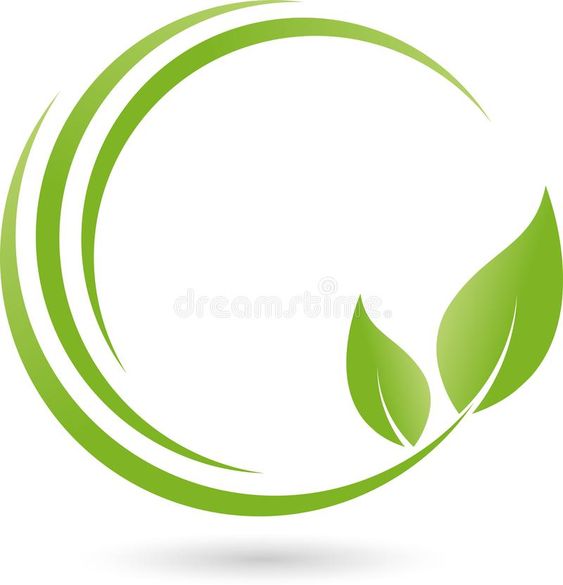 uât
uân
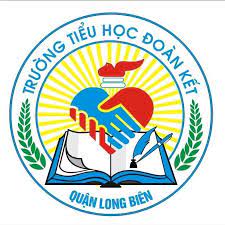 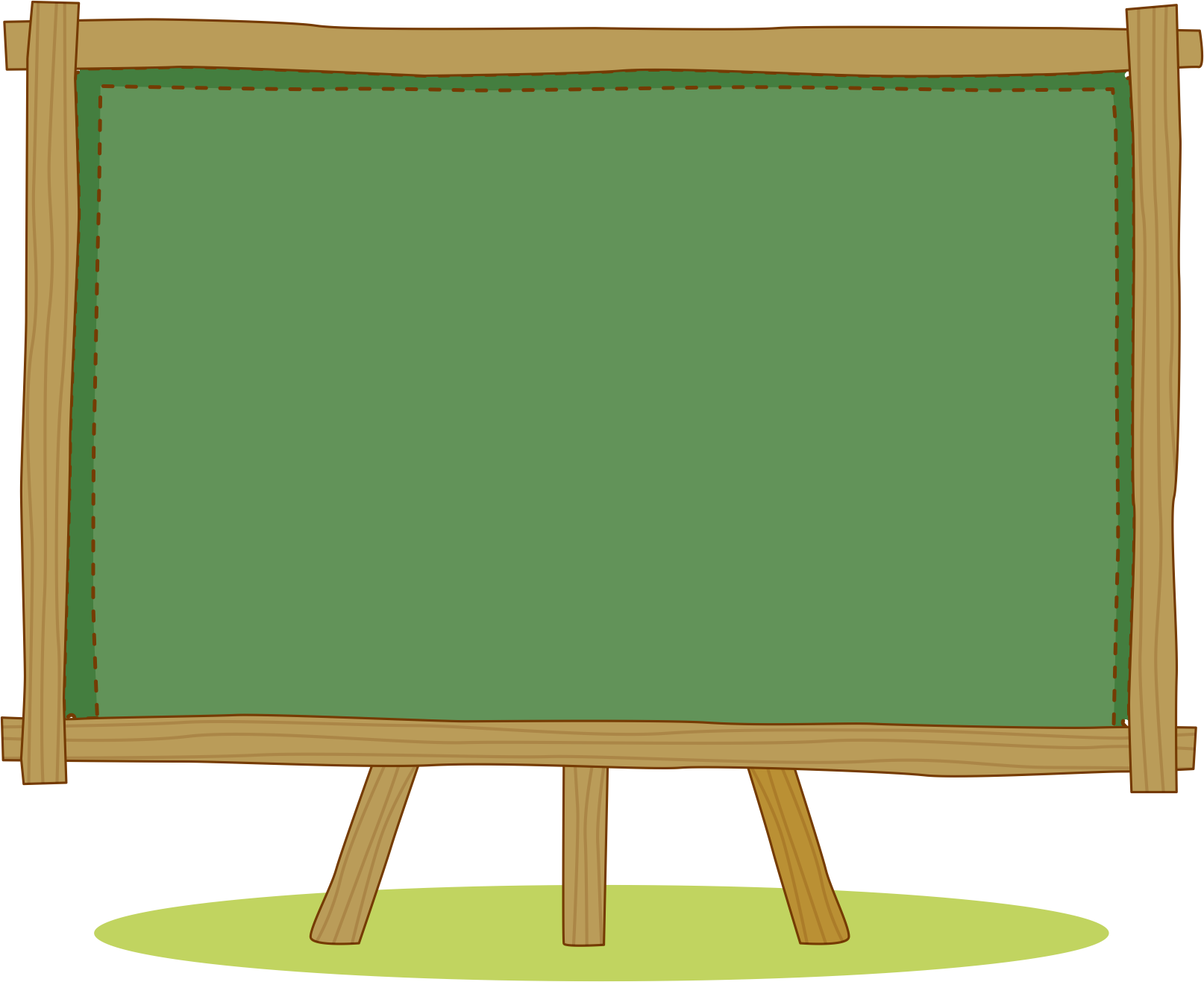 KHÁM PHÁ
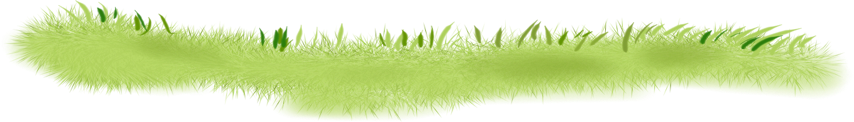 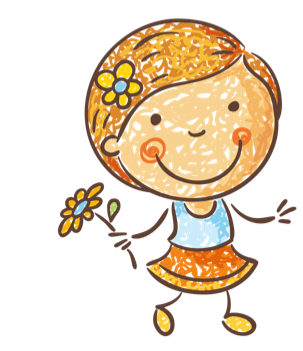 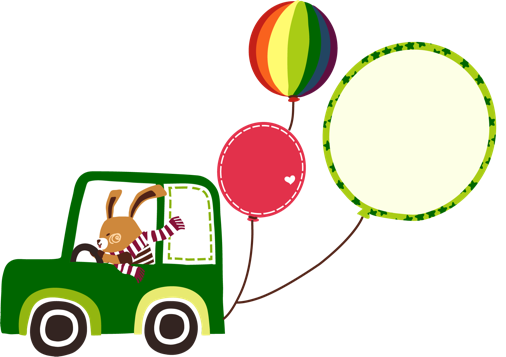 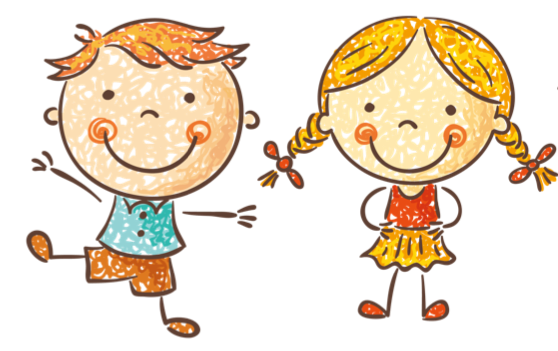 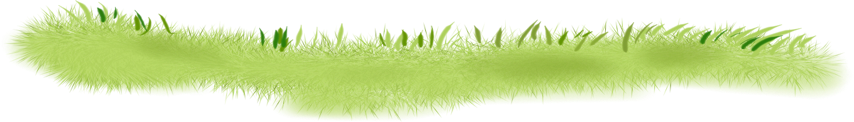 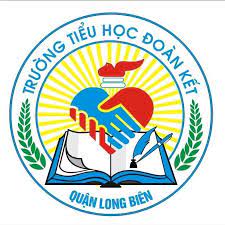 huân chương
uân
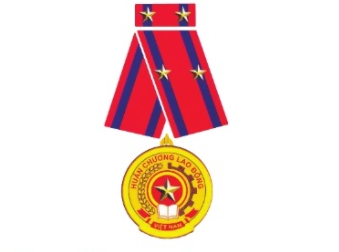 huân
uân
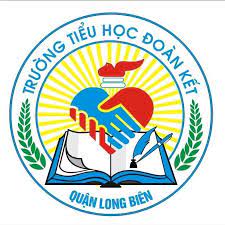 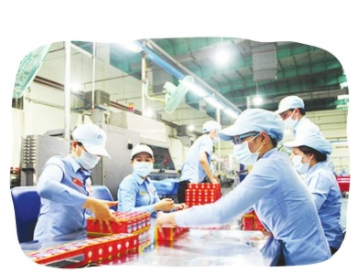 sản xuất
uât
xuất
uât
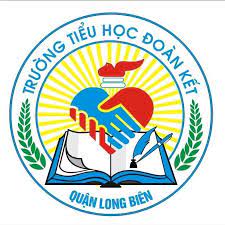 uân
uât
huân chương
sản xuất
xuất
huân
uân
uât
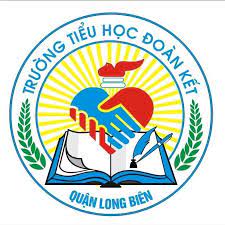 So sánh
u©n
u©n
u©t
u©t
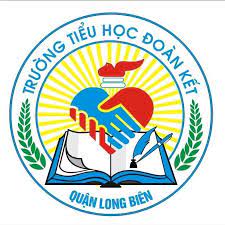 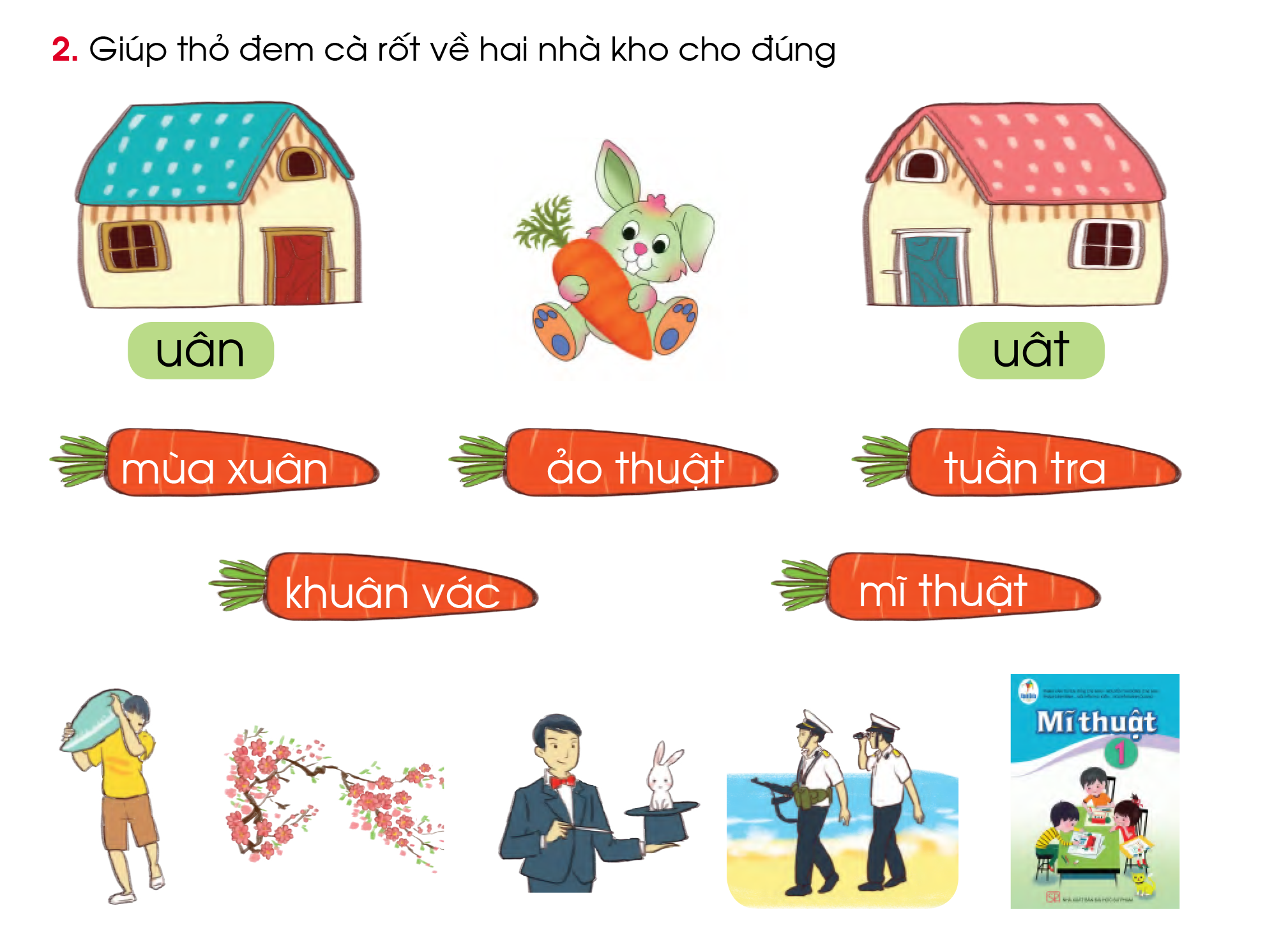 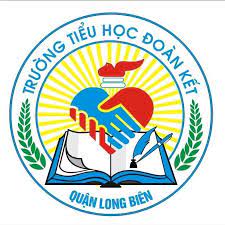 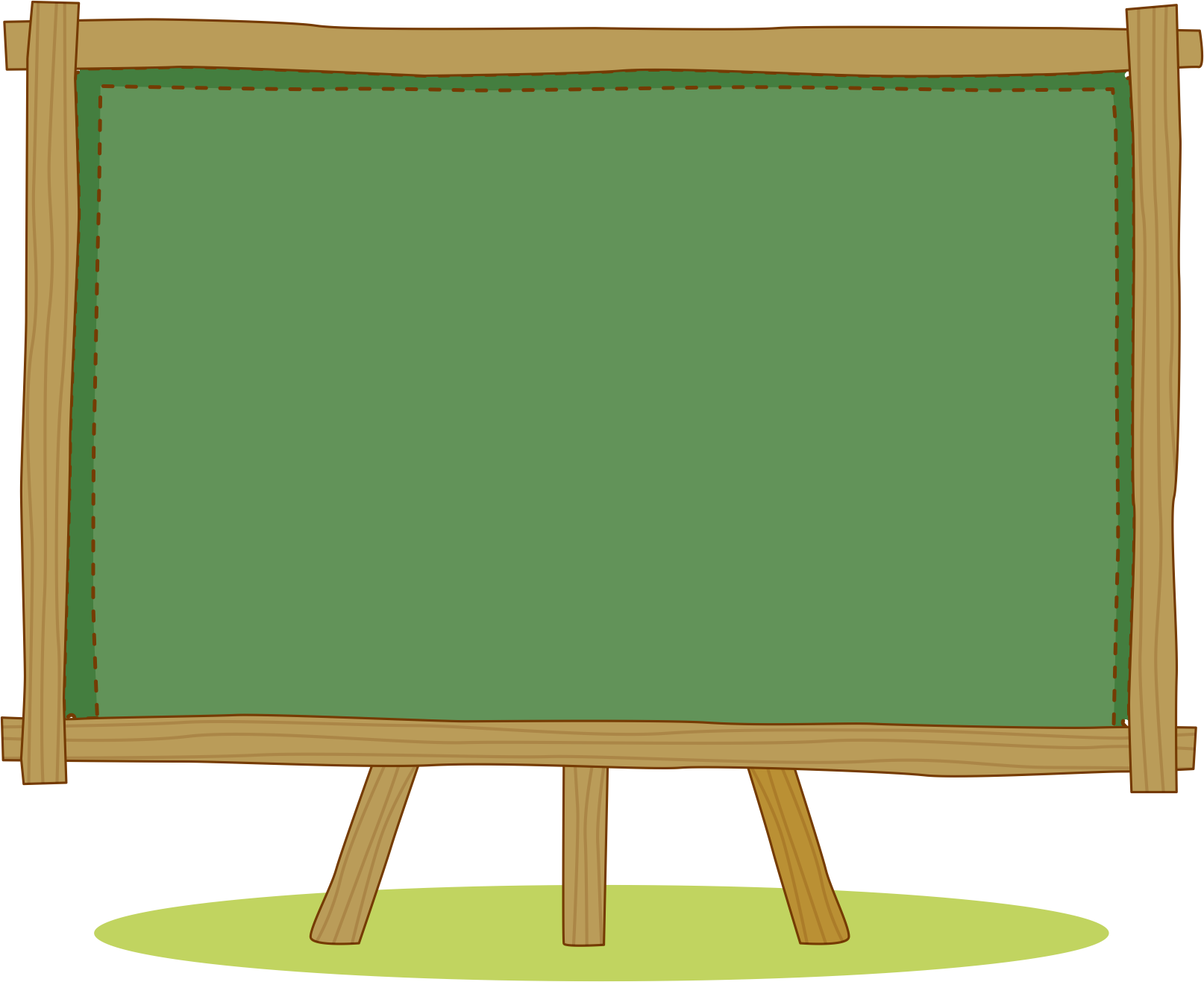 TẬP VIẾT
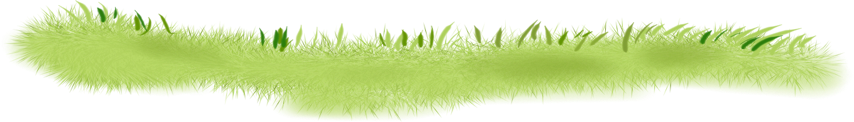 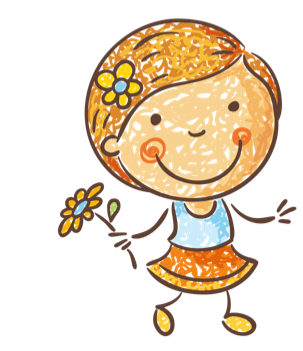 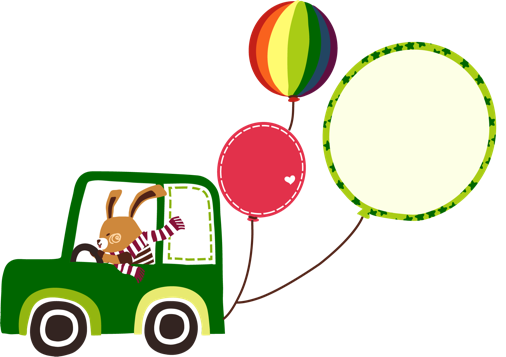 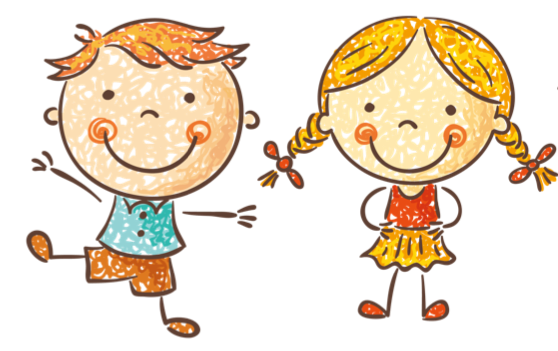 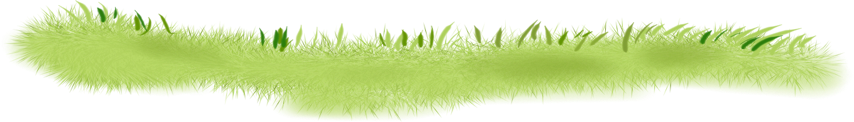 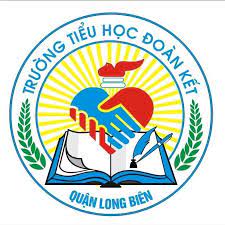 TẬP VIẾT
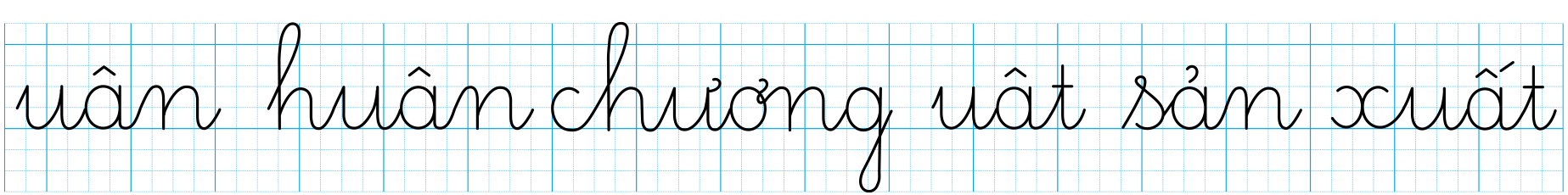 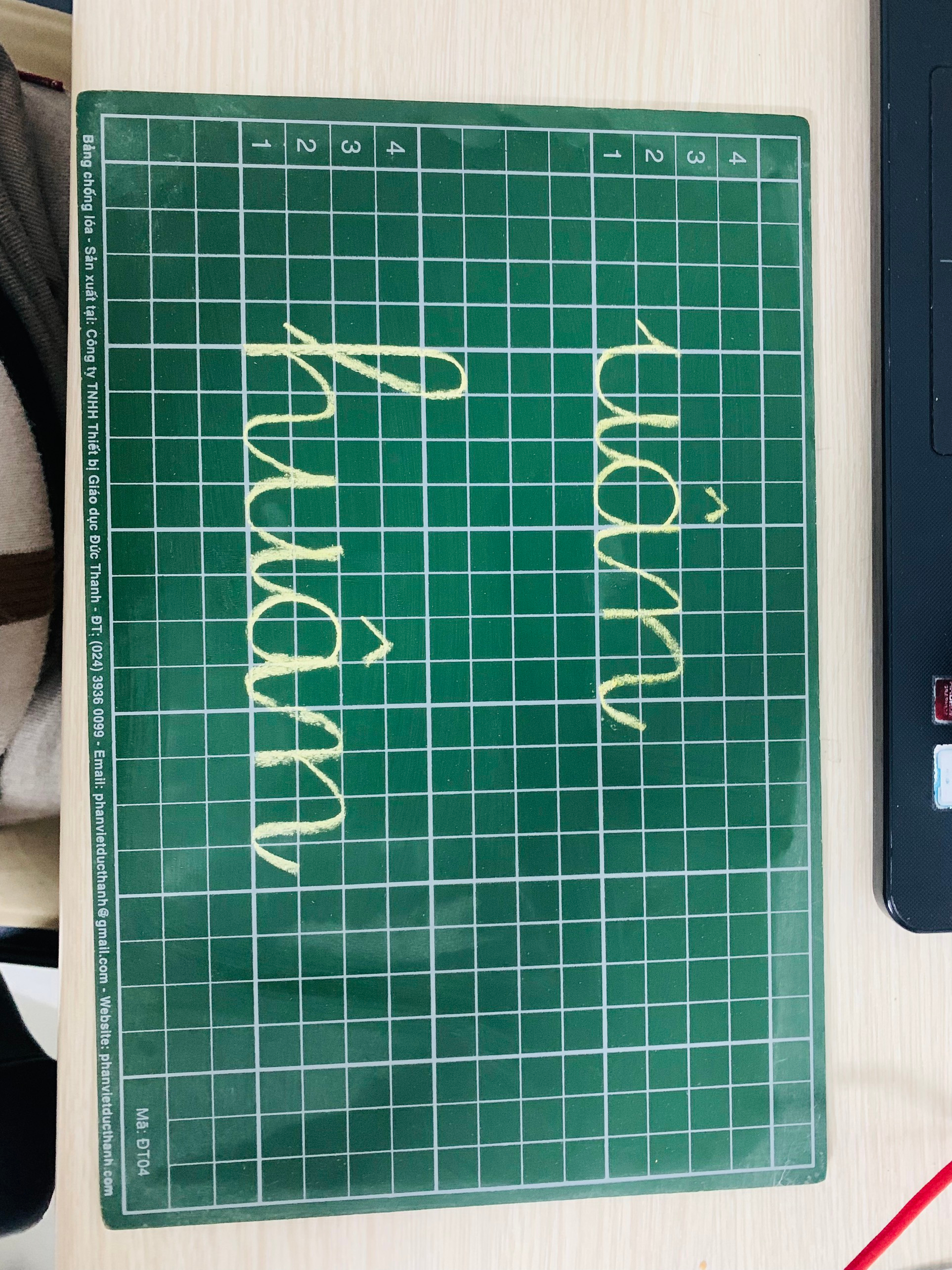 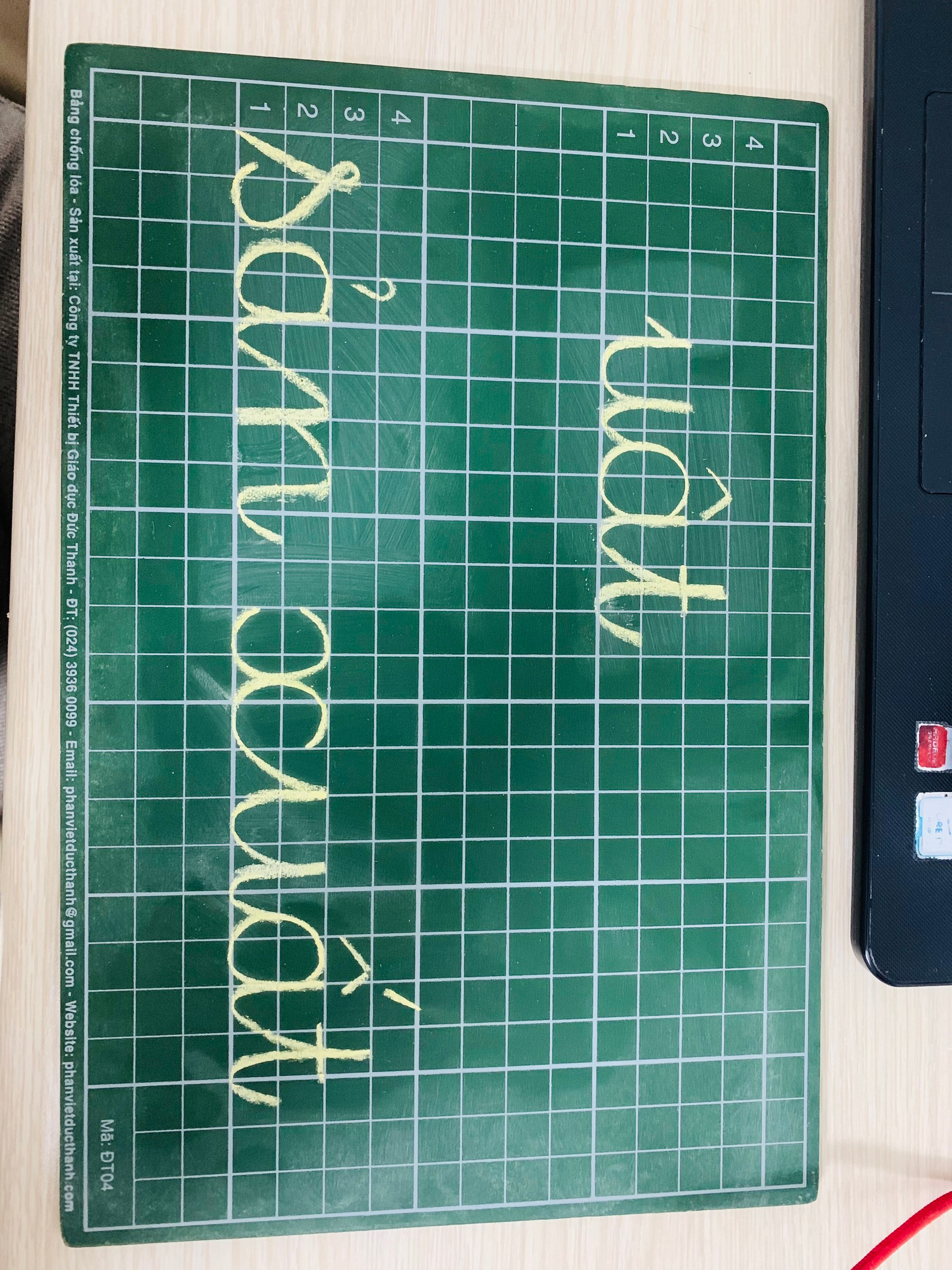 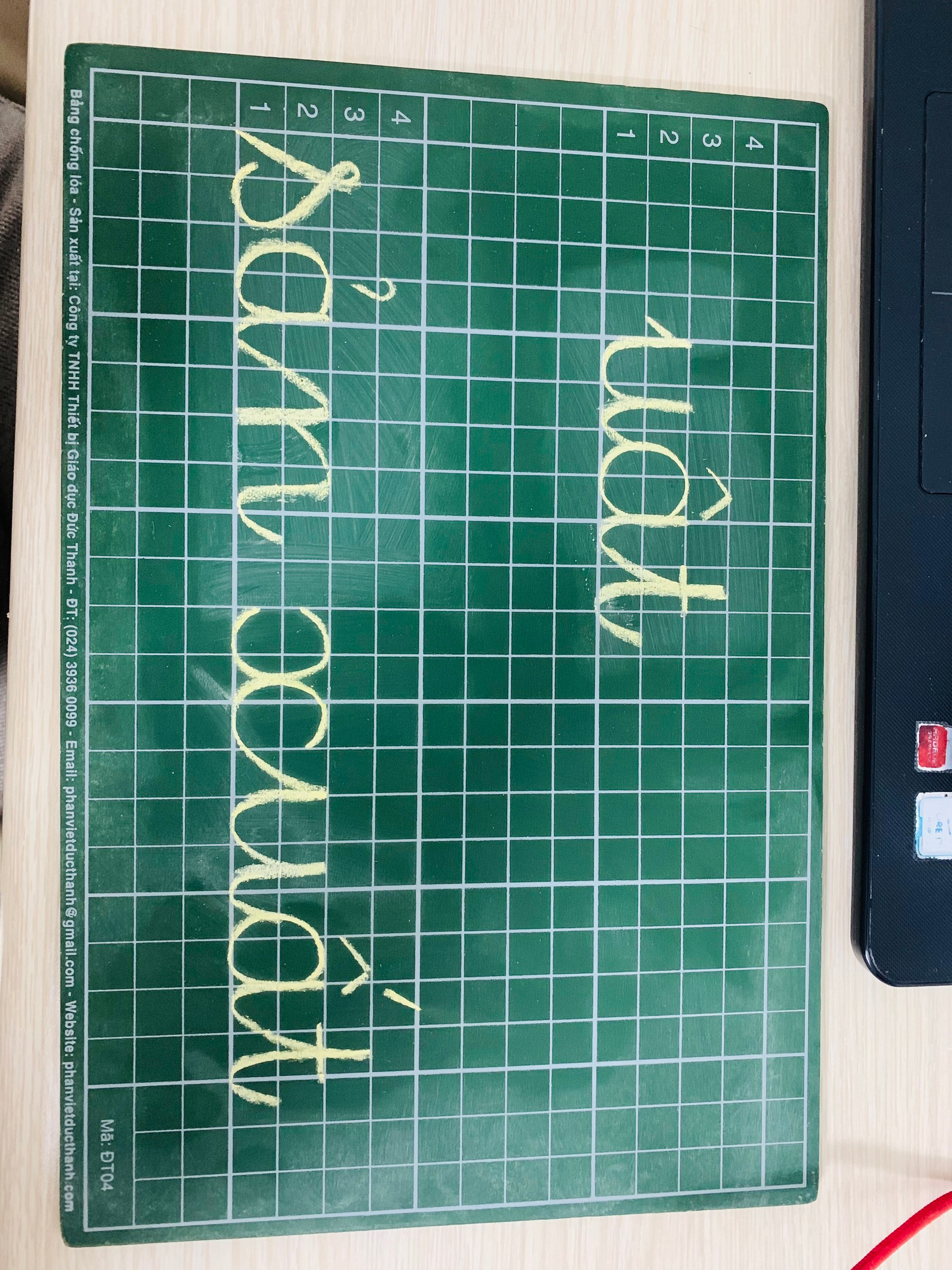 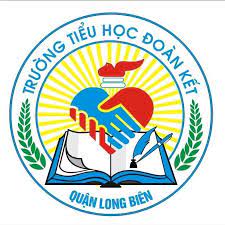 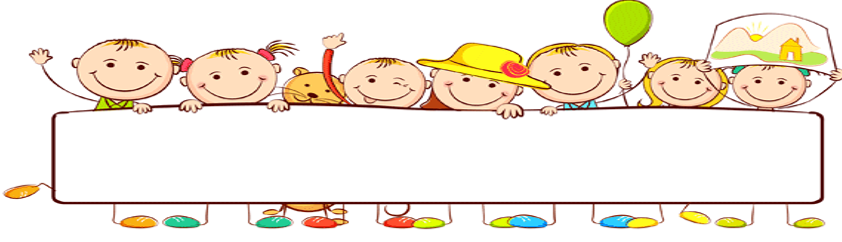 THƯ GIÃN
10
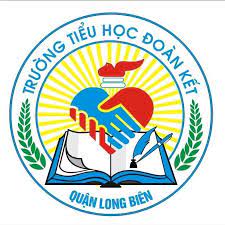 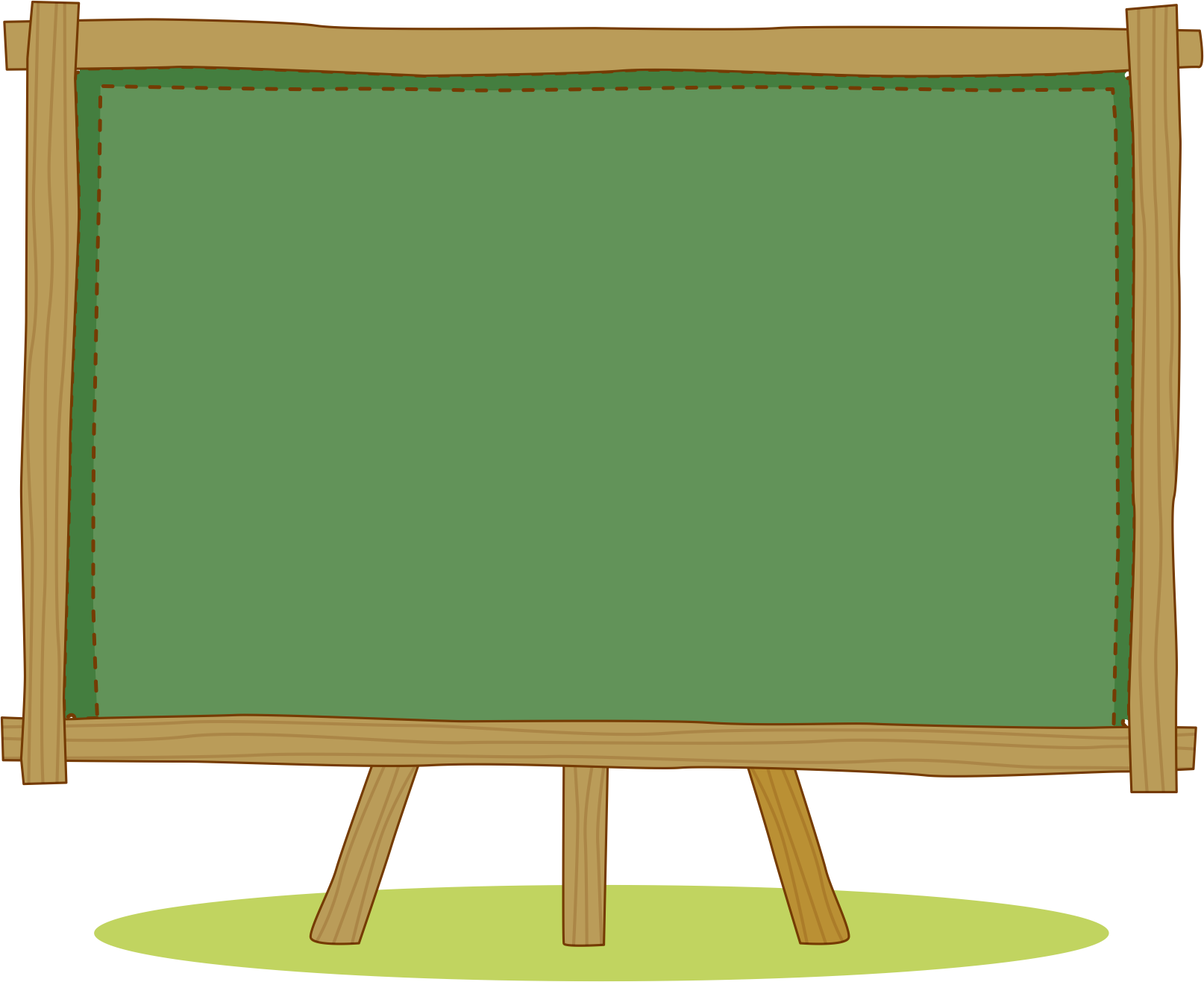 TẬP ĐỌC
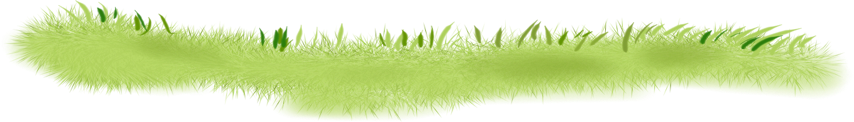 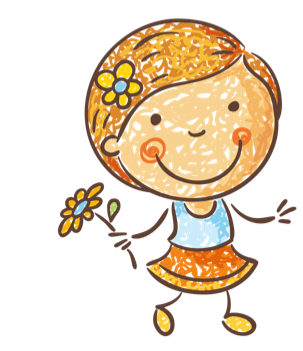 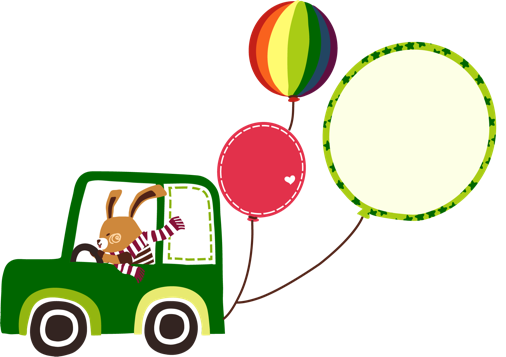 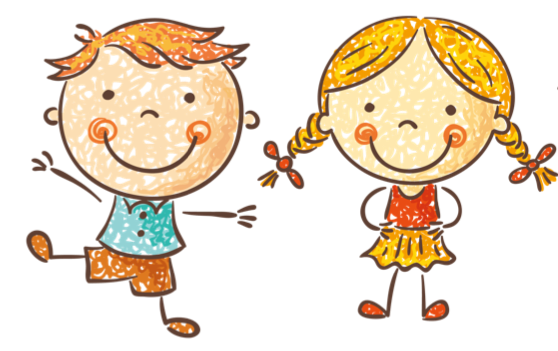 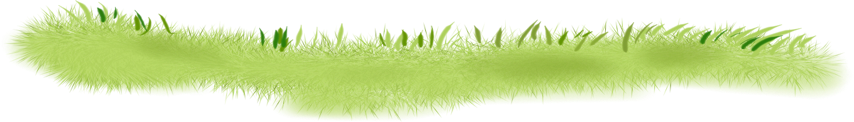 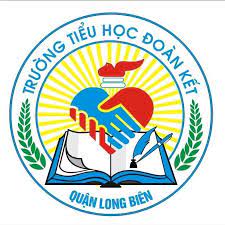 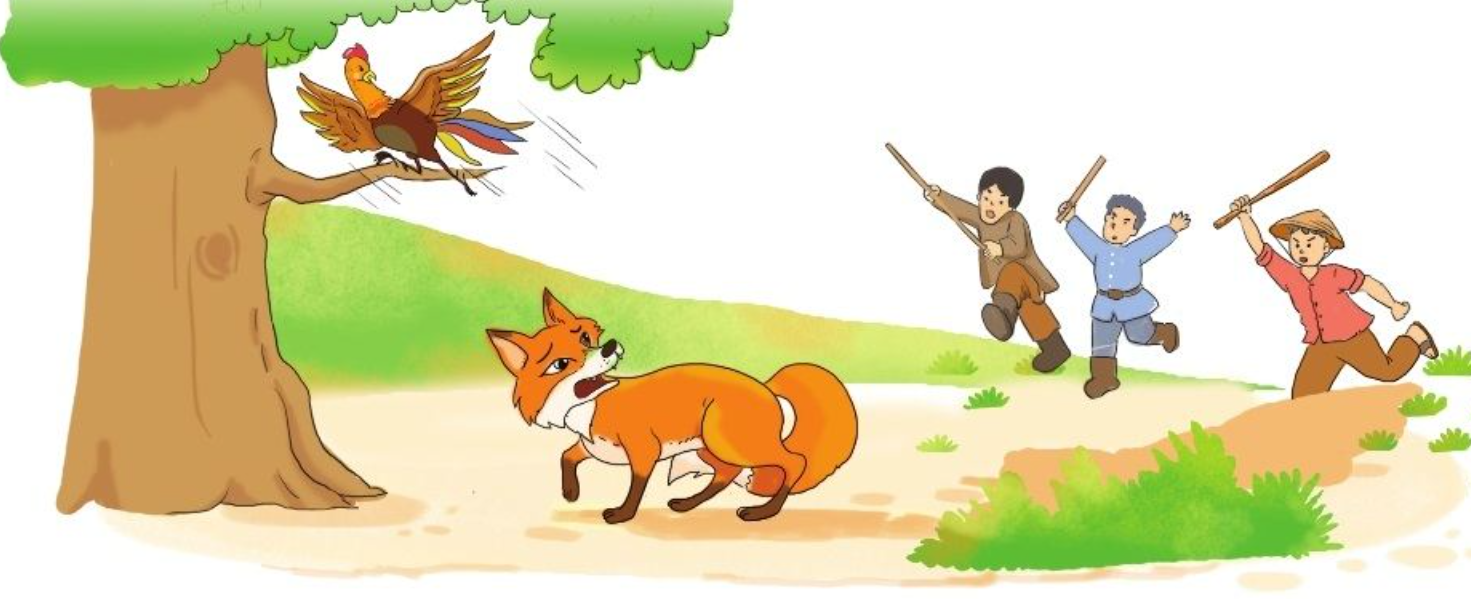 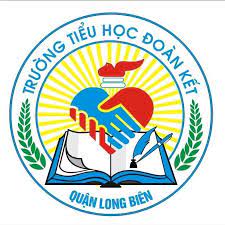 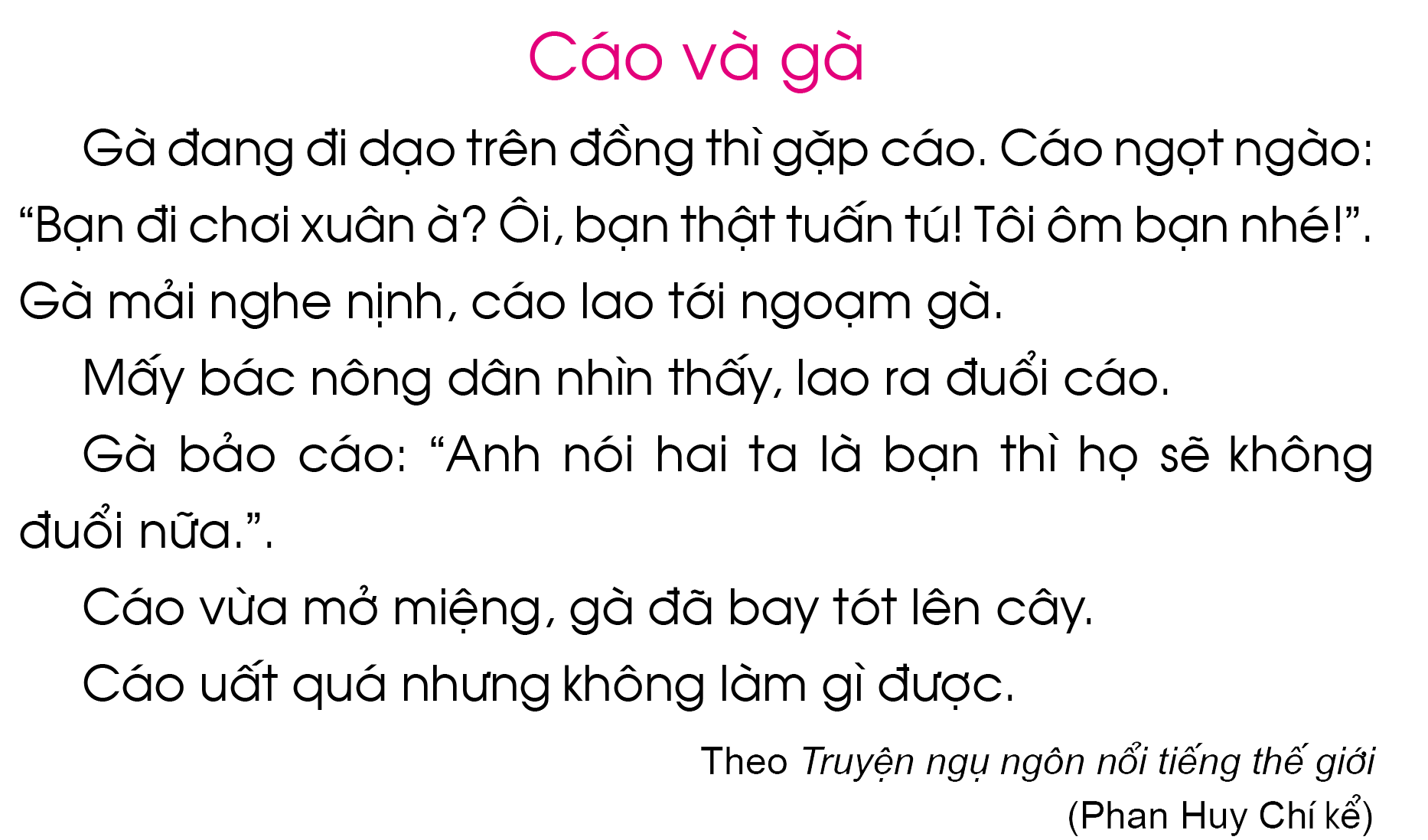 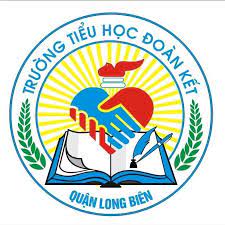 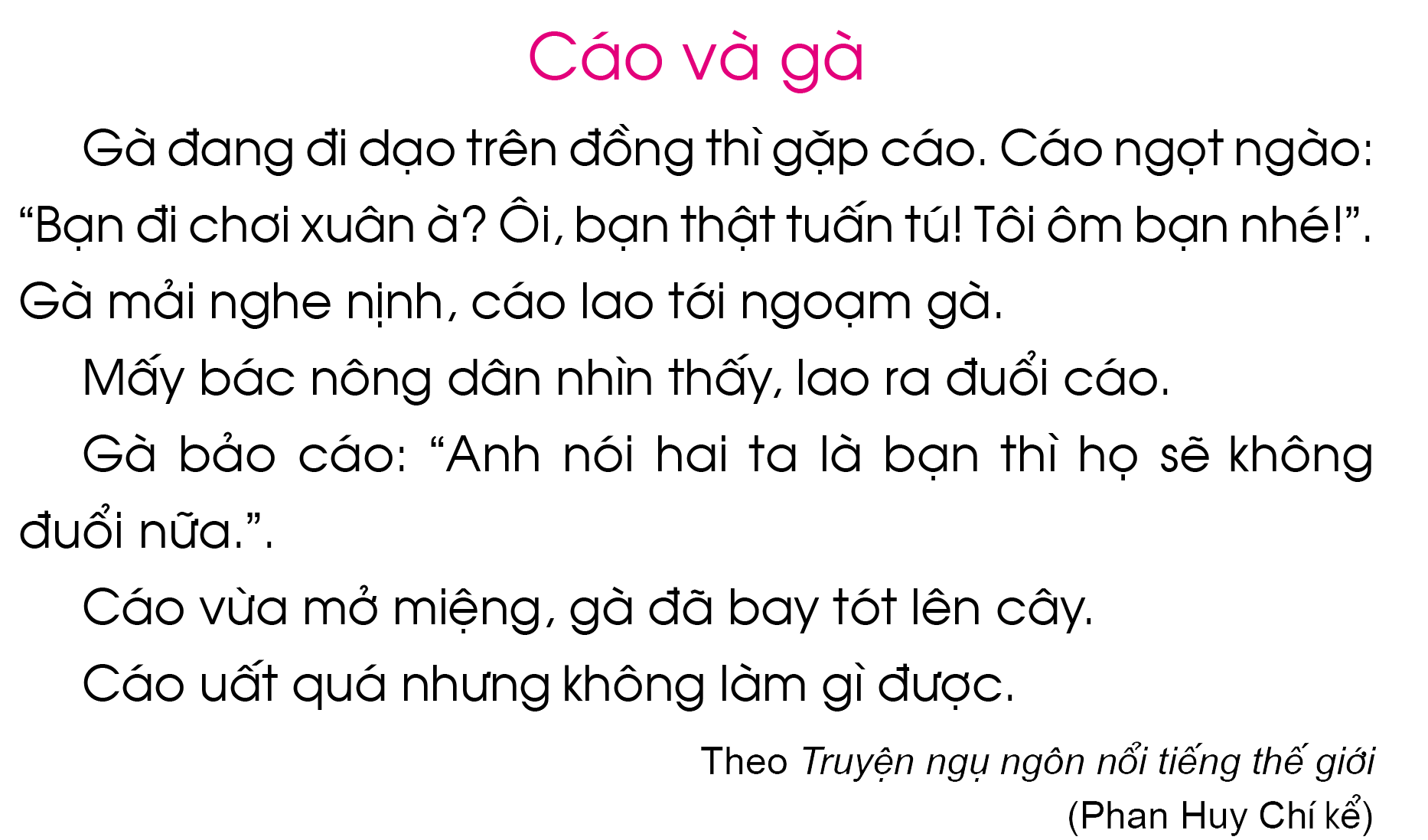 2
1
4
5
3
6
7
8
9
10
11
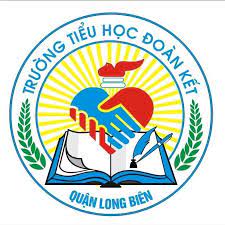 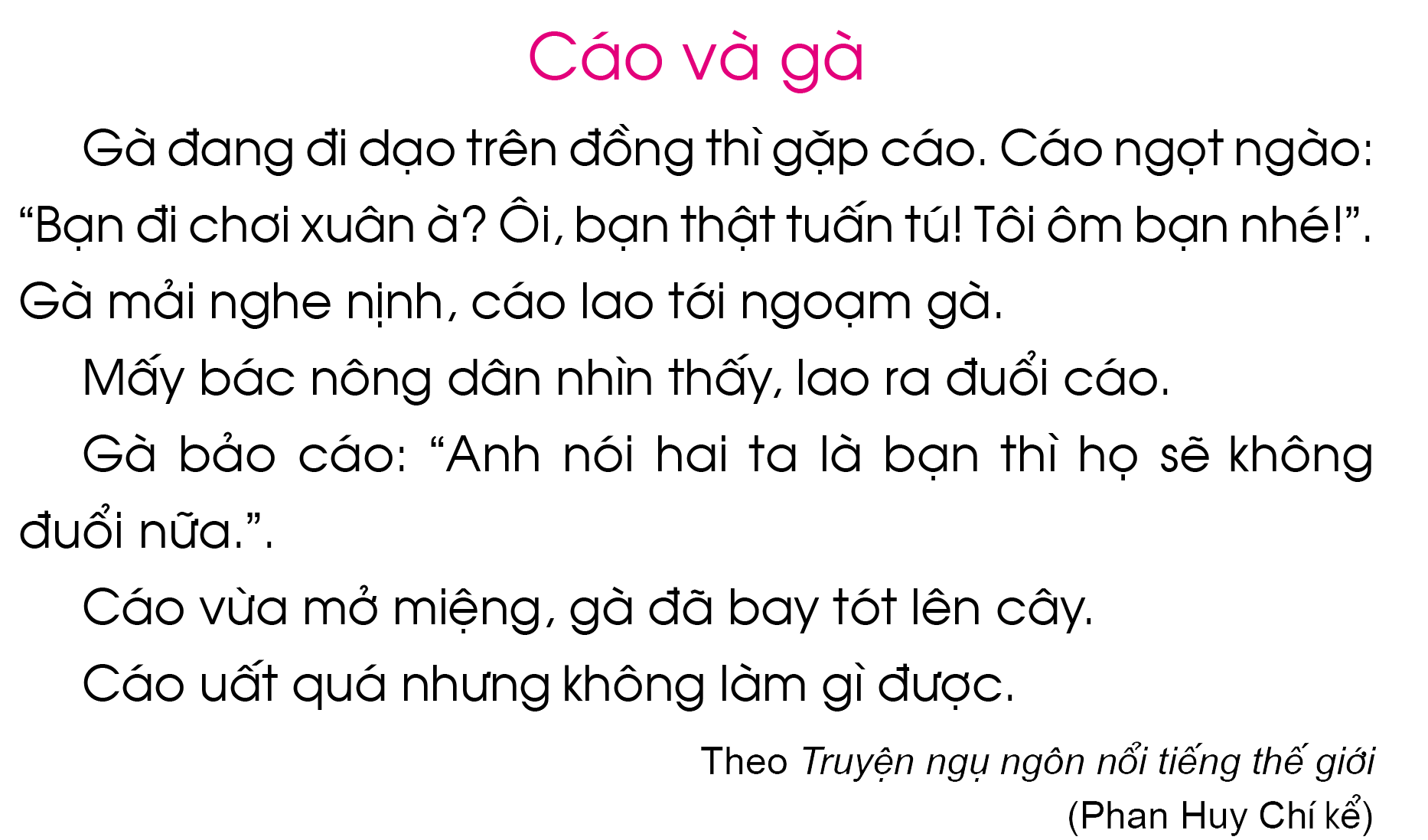 1
2
3
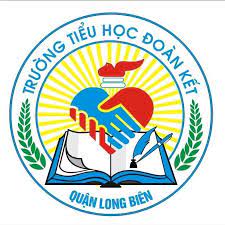 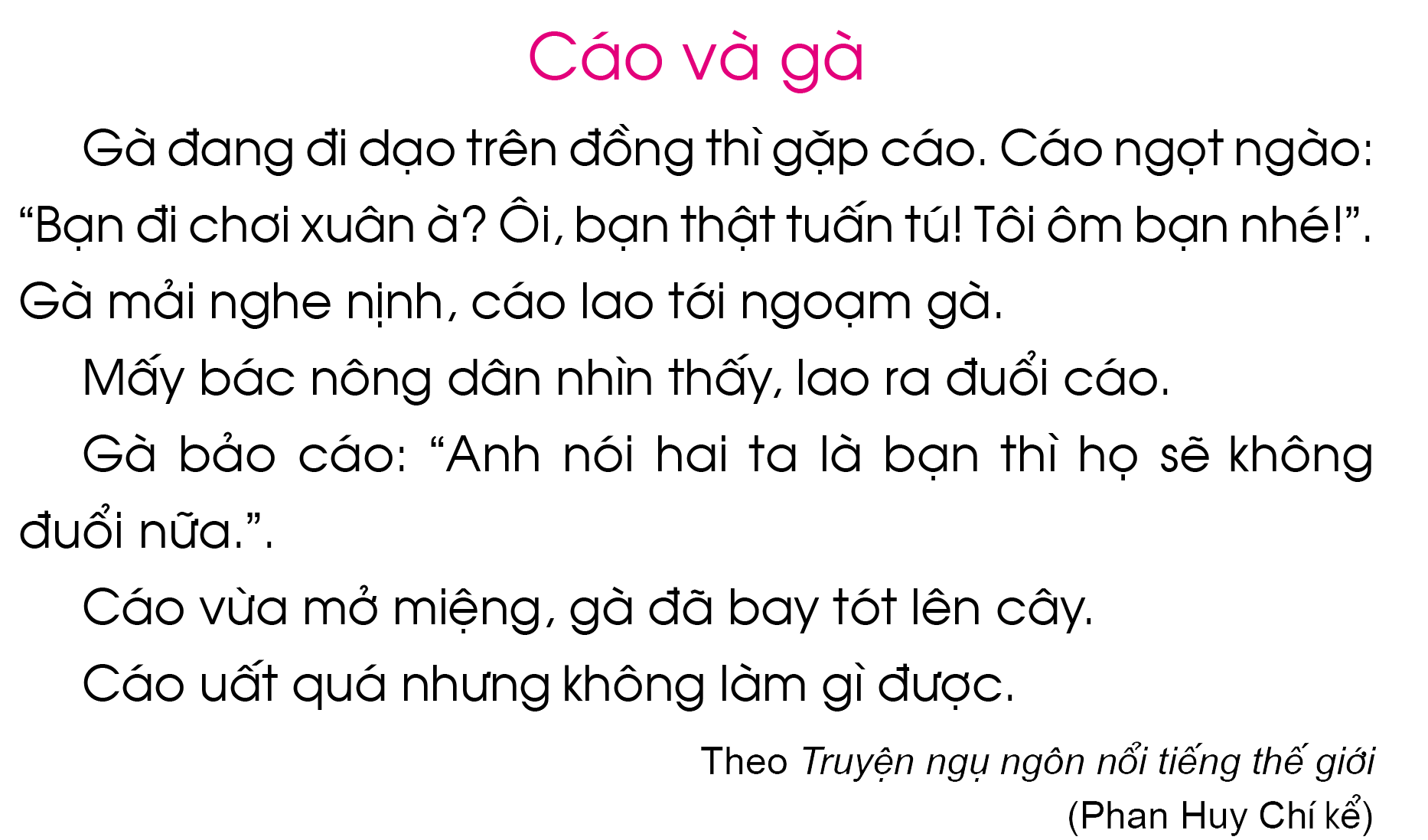 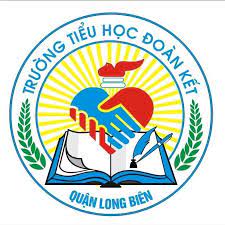 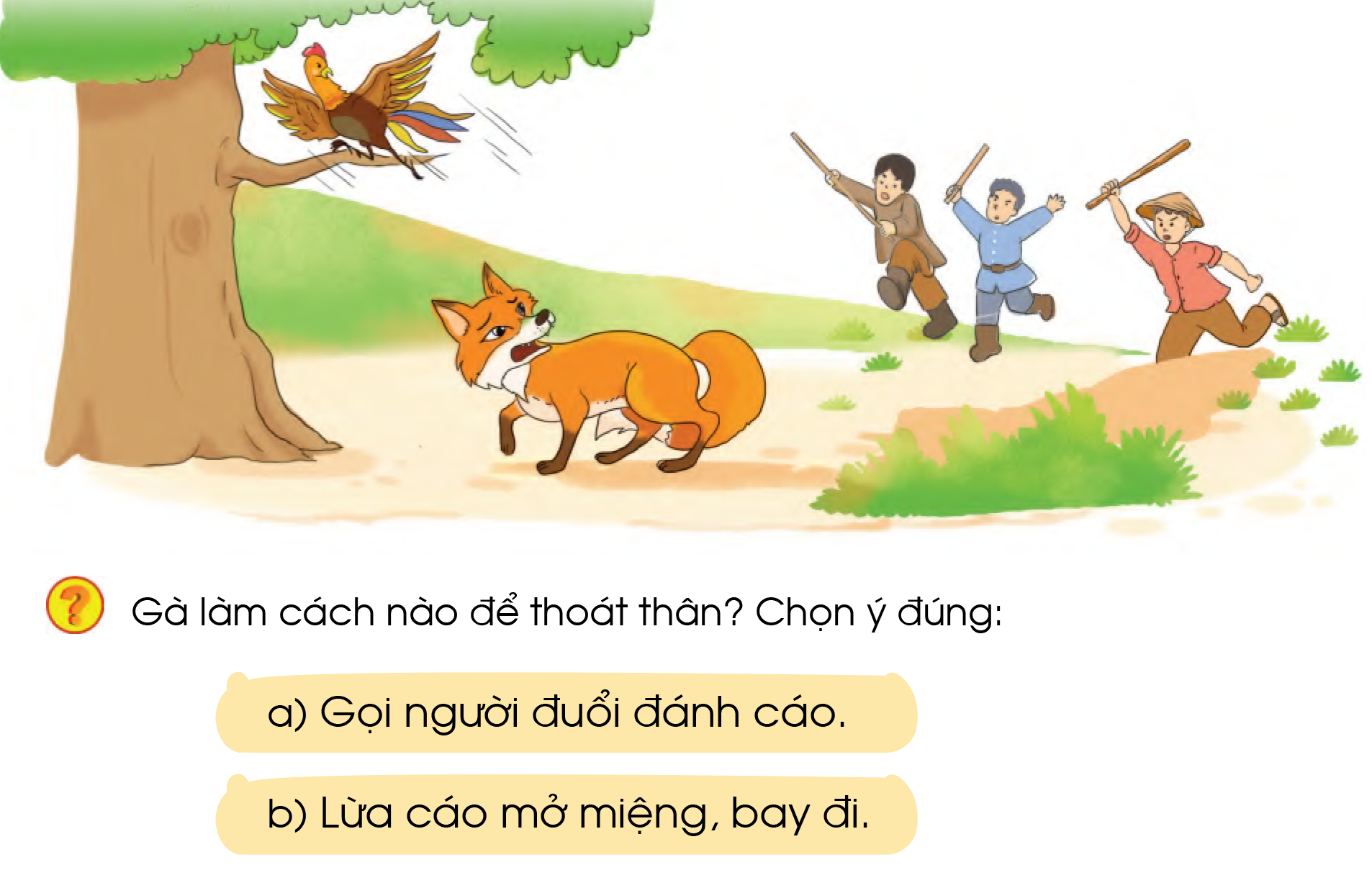 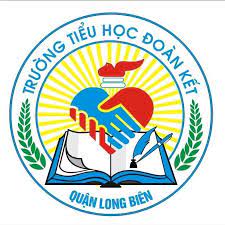 Dặn dò
- Đọc bài 121: uân – uât (5 lần).
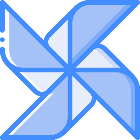 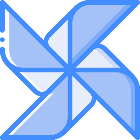 Chuẩn bị bài 123: Ôn tập
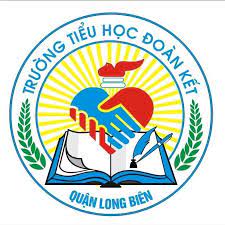 Hẹn gặp lại các con vào tiết học ngày mai
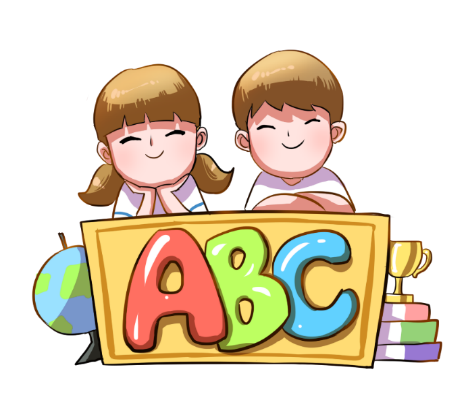